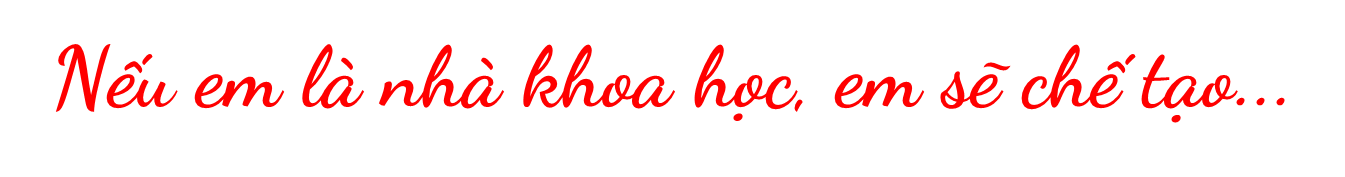 - Robot dẫn đường
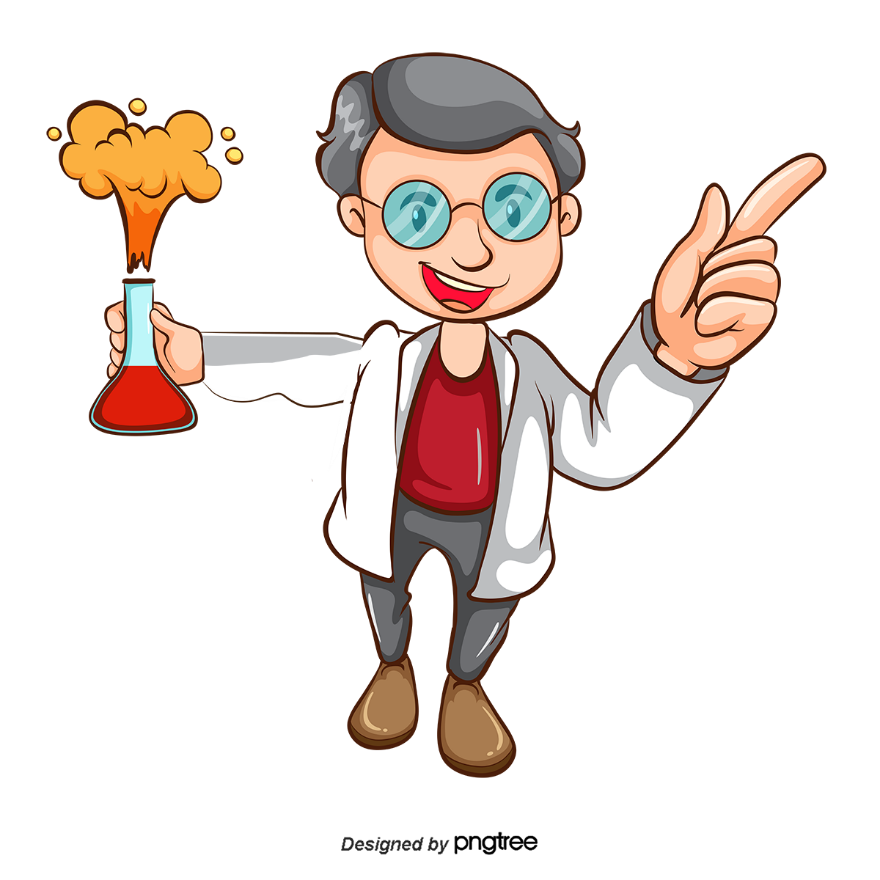 - Xe tự lái
- Thiết bị tiêu diệt virut
- Chiếc áo dự đoán cơn đau tim, nhận biết bệnh ung thư
- Kính thông minh nhận diện khuôn mặt
[Speaker Notes: Giáo án của Thảo Nguyên 0979818956]
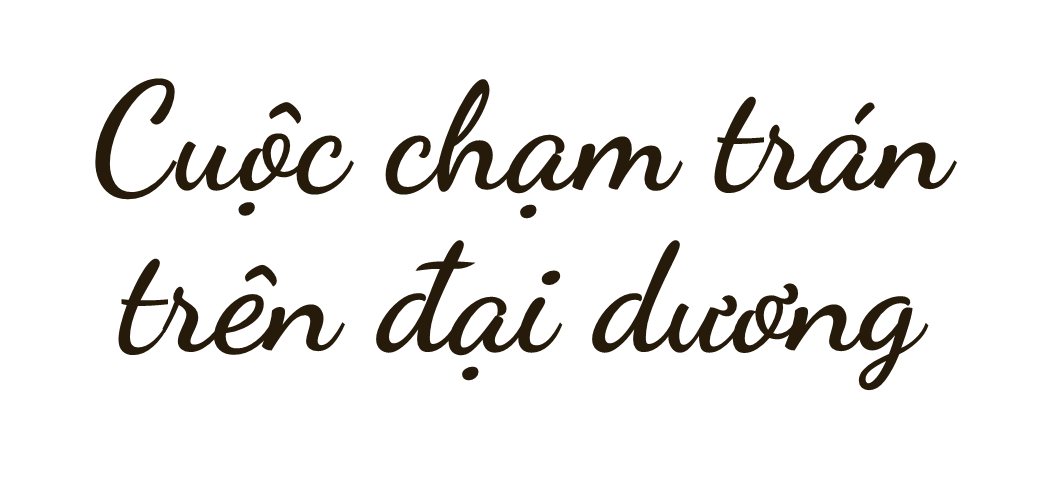 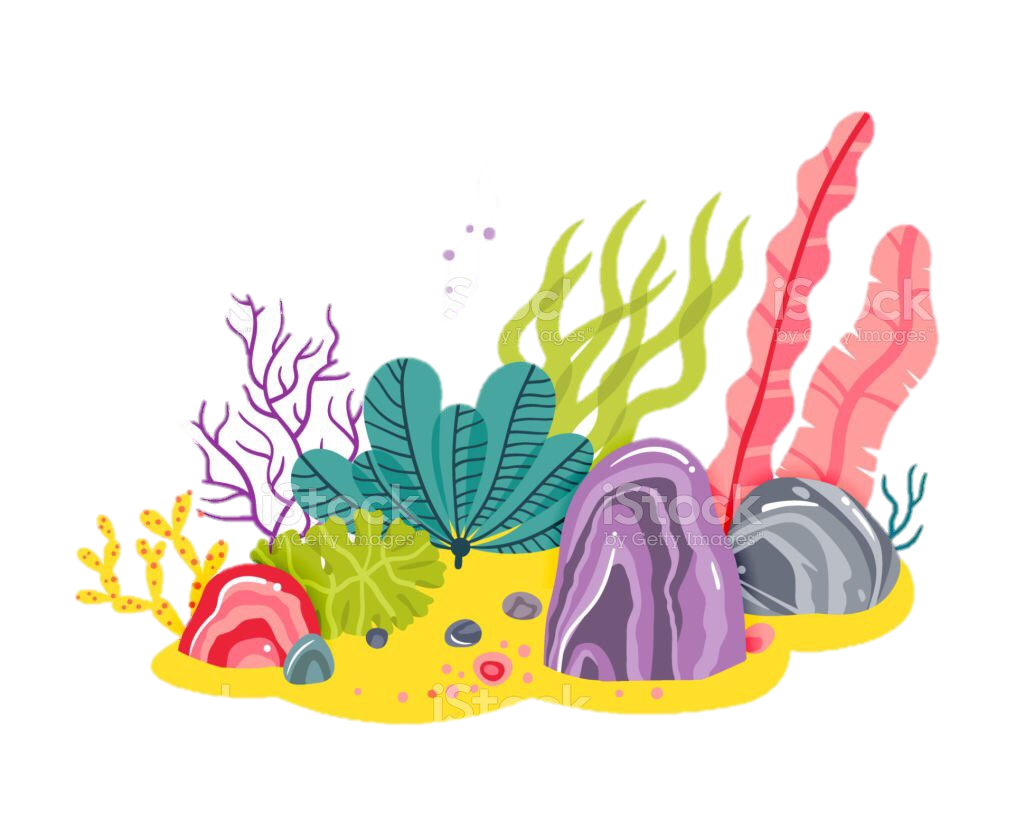 - Giuyn Véc-nơ -
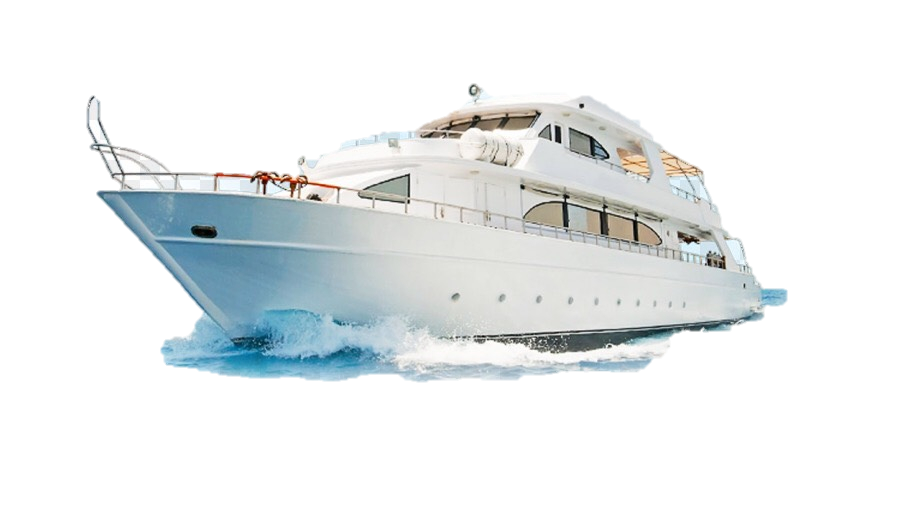 [Speaker Notes: Giáo án của Thảo Nguyên 0979818956]
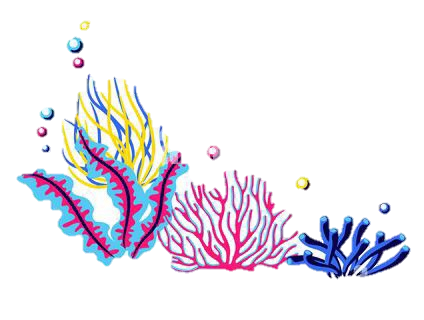 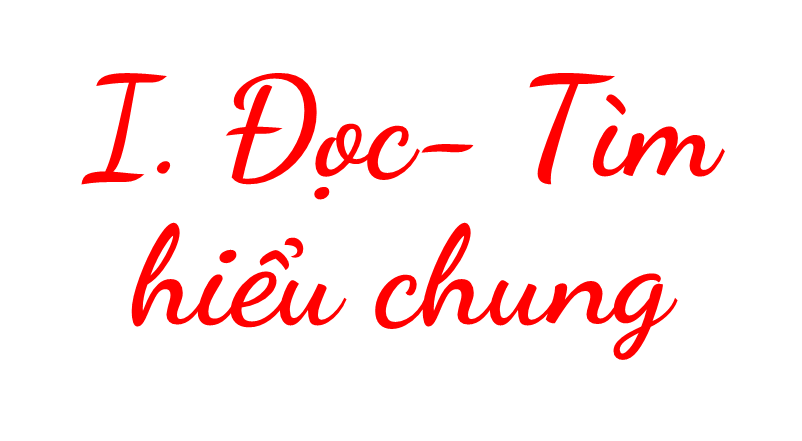 [Speaker Notes: Giáo án của Thảo Nguyên 0979818956]
1. Đọc – chú thích
a. Đọc
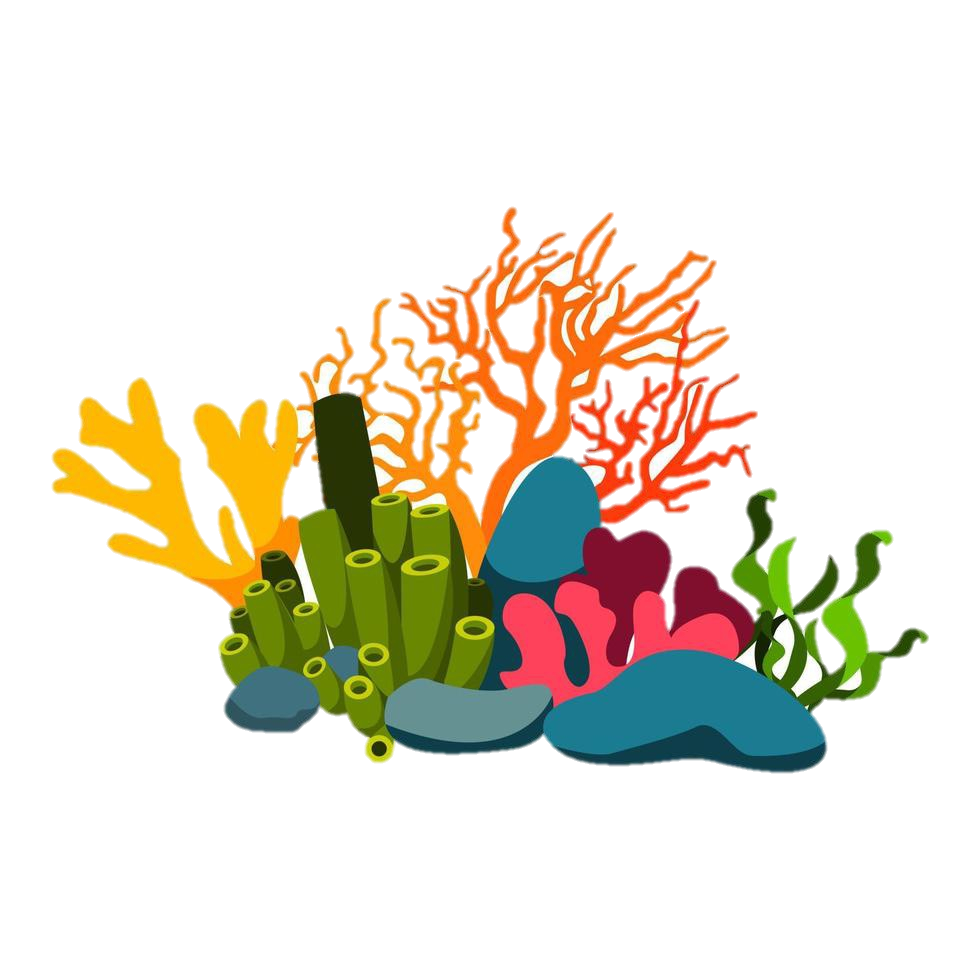 3 học sinh đọc thay phiên nhau
Đọc lưu loát, rành mạch, ngắt nghỉ đúng.
Giọng đọc li kỳ, gay cấn, chú ý lời đối thoại giữa các nhân vật.
[Speaker Notes: Giáo án của Thảo Nguyên 0979818956]
1. Đọc – chú thích
b. Chú thích
- Hải lí: đơn vị do độ dài trên mặt biển, một hải lí = 1,852km
- Cá thiết kình: còn gọi là cá một sừng, dài tới 18m, có một sừng lớn
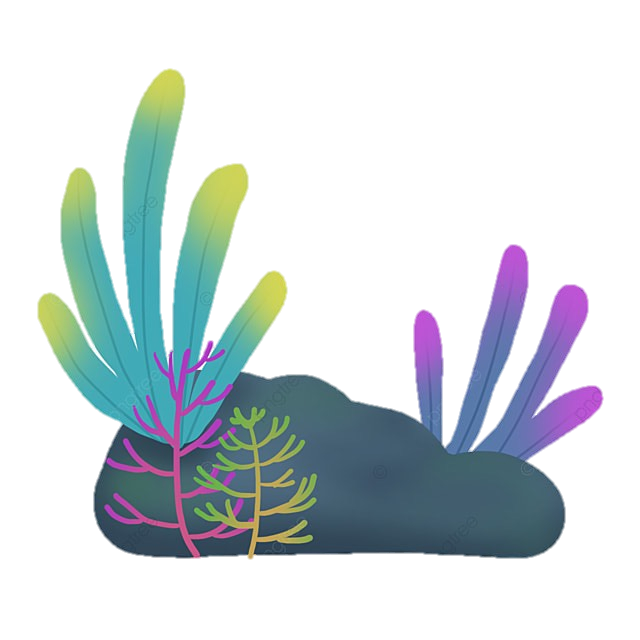 - Chân vịt: bộ phận máy của tàu, thuyền, có cánh quạt quay dưới nước để tạo sức đẩy
- Sải: khoảng cách từ đầu bàn tay này đến đầu bàn tay kia khi dang thằng cánh tay.
[Speaker Notes: Giáo án của Thảo Nguyên 0979818956]
2. Tìm hiểu chung
a. Tác giả
- Giuyn Véc-nơ (1828 – 1905)
- Quê: sinh ra tại thành phố Nantes, Pháp
- Ông sáng tác nhiều thể loại: kịch, thơ văn và được coi là “cha đẻ” của thể loại truyện khoa học viễn tưởng. 
- Một số tác phẩm tiêu biểu: Hành trình vào tâm Trái Đất, Hai vạn dặm dưới biển, Hòn đảo bí mật, Thuyền trưởng tuổi mười lăm…
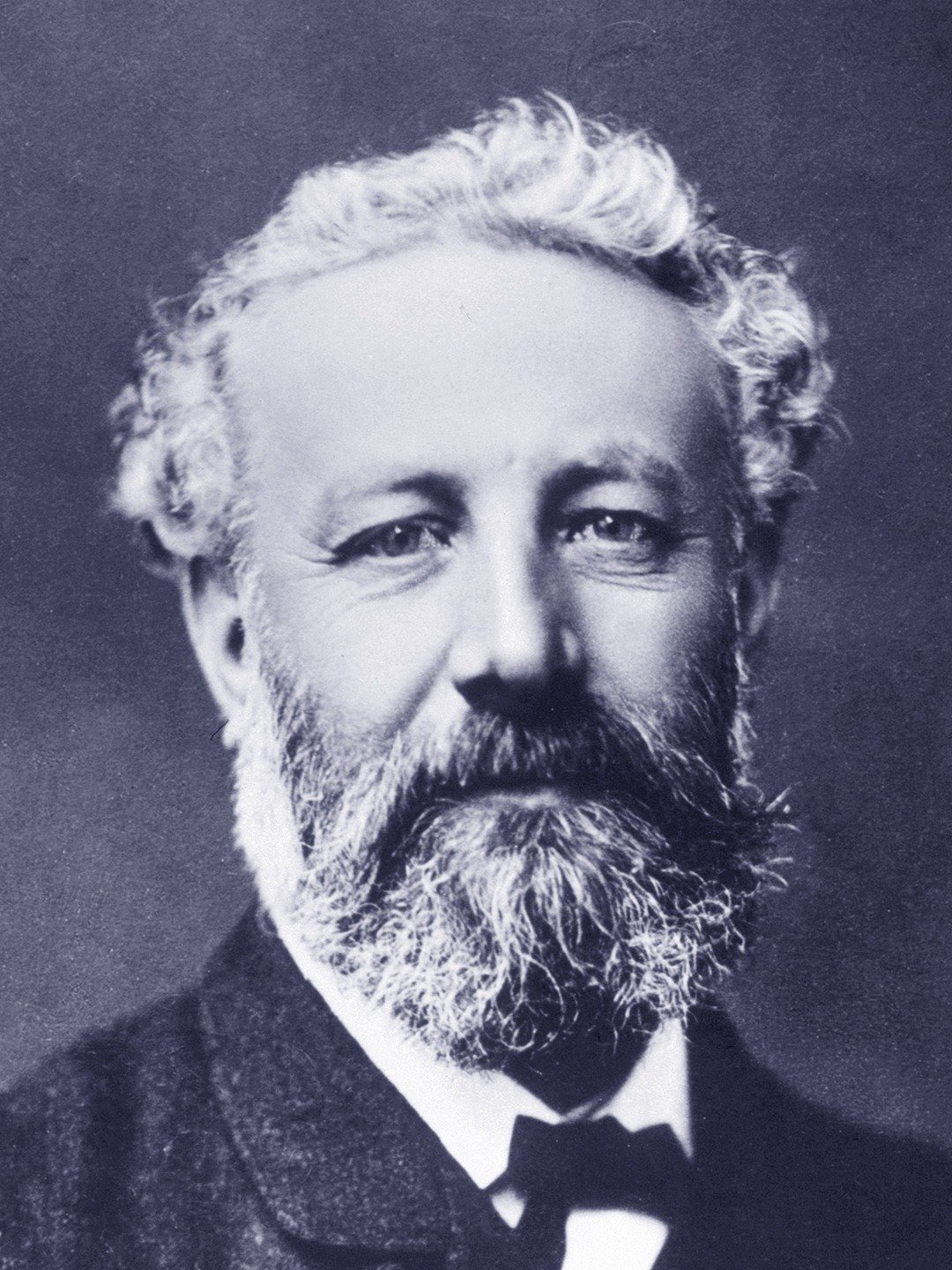 [Speaker Notes: Giáo án của Thảo Nguyên 0979818956]
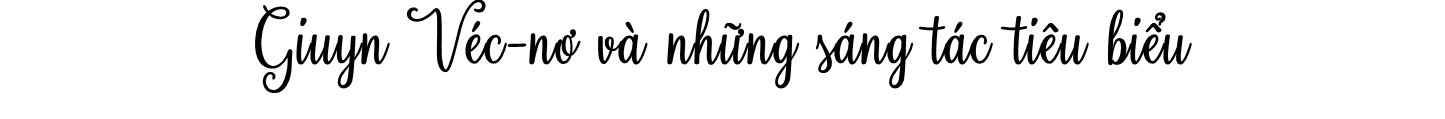 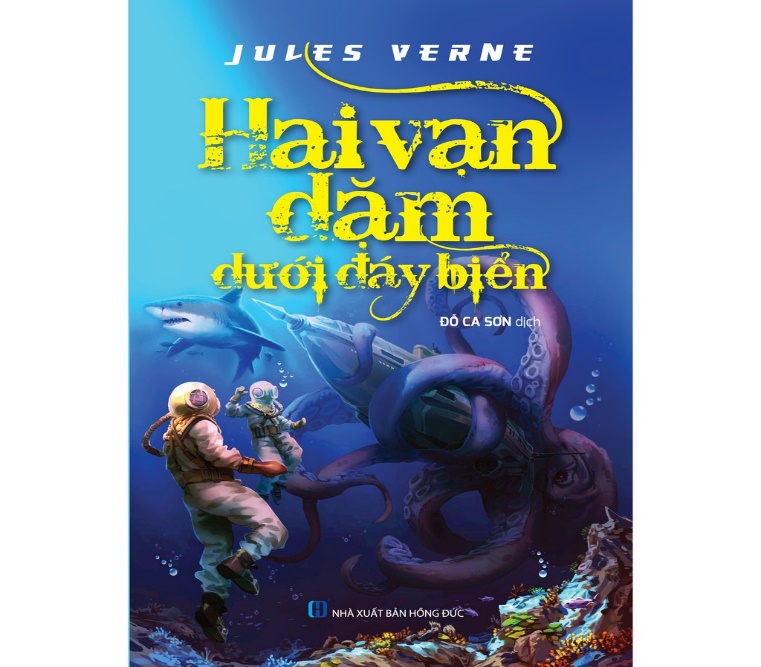 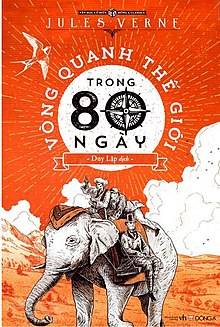 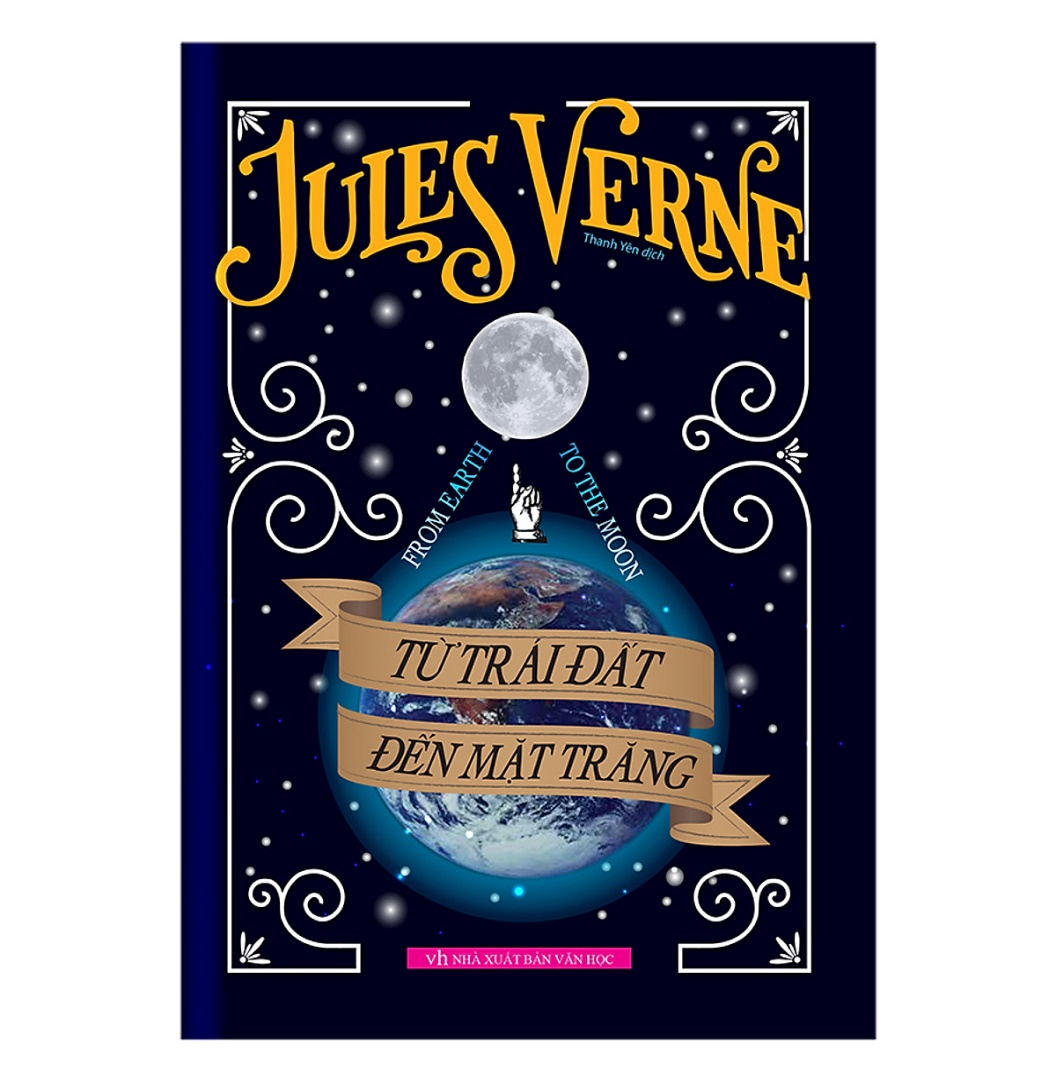 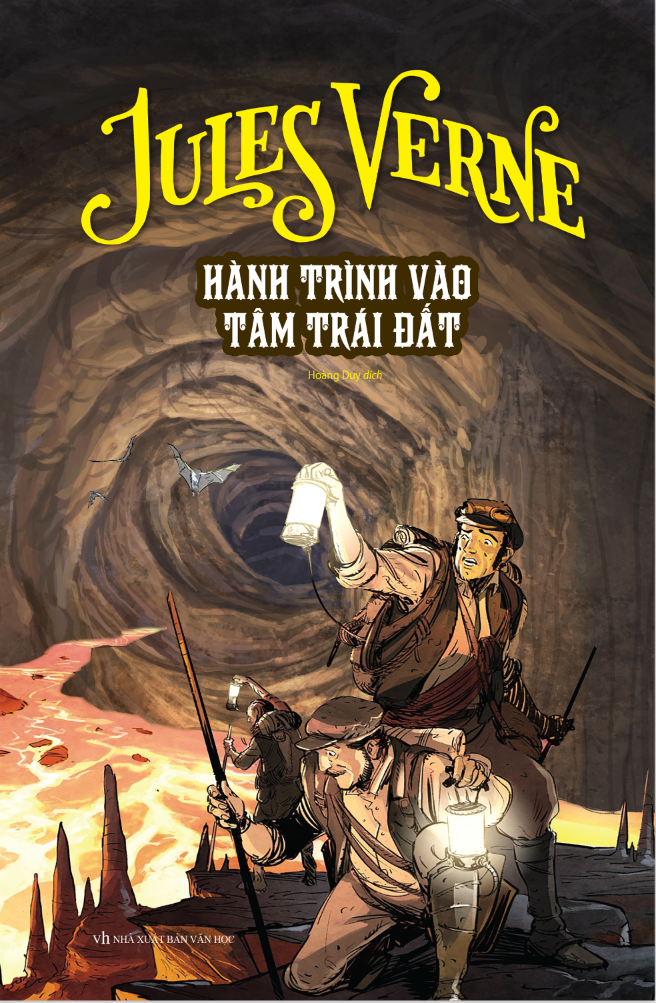 2. Tìm hiểu chung
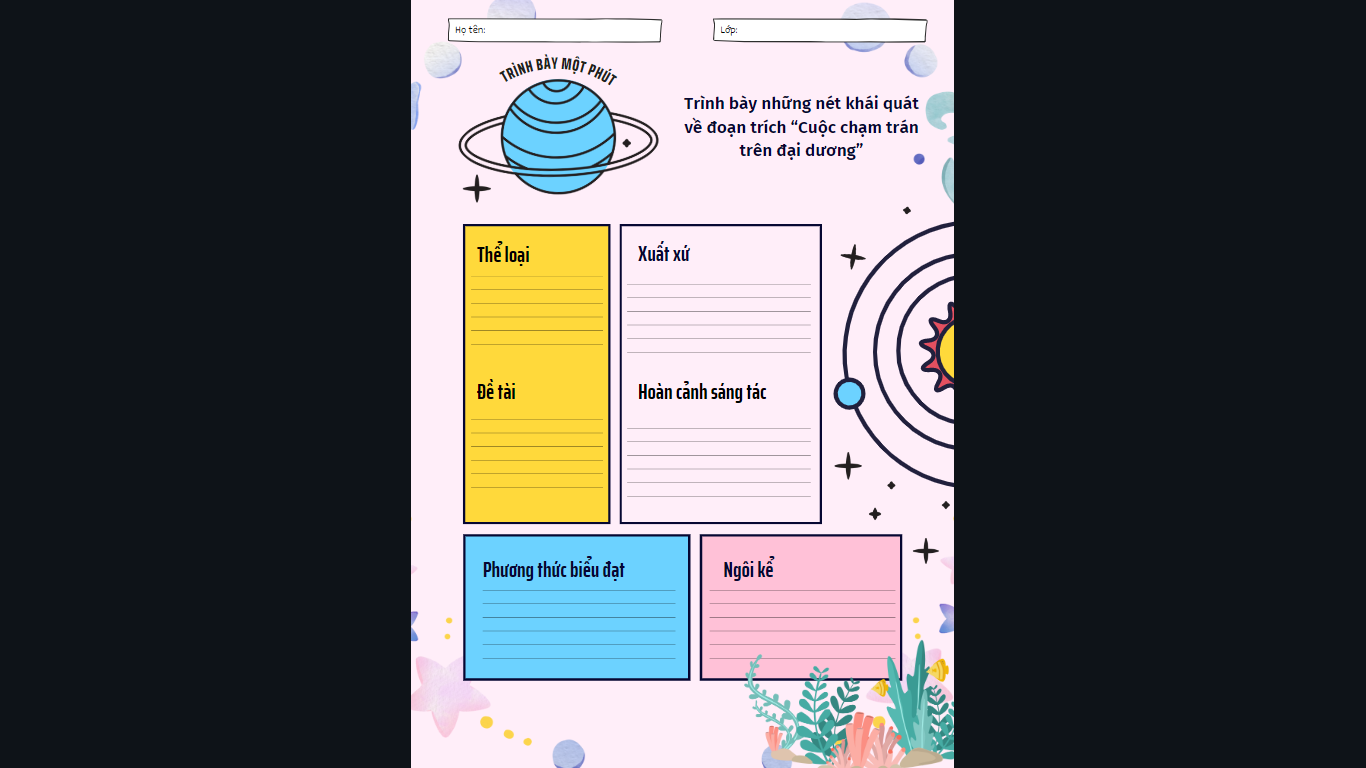 b. Tác phẩm
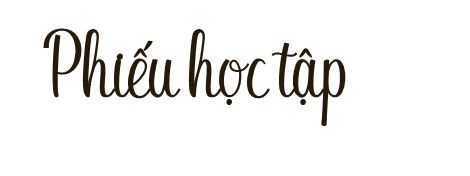 Trình bày những nét khái quát về đoạn trích “Cuộc chạm trán trên đại dương”
[Speaker Notes: Giáo án của Thảo Nguyên 0979818956]
2. Tìm hiểu chung
b. Tác phẩm
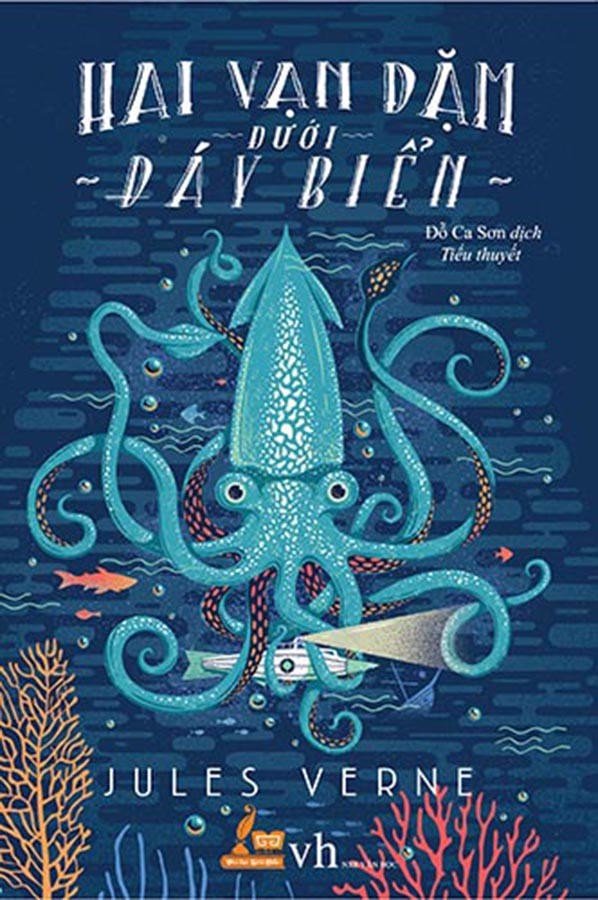 Thể loại
Truyện khoa học viễn tưởng
Đề tài
Viết về phát kiến khoa học công nghệ trong tương lai
[Speaker Notes: Giáo án của Thảo Nguyên 0979818956]
2. Tìm hiểu chung
b. Tác phẩm
PTBĐ
Xuất xứ, hcst
Tự sự kết hợp miêu tả, biểu cảm
Trích tác phẩm Hai vạn dặm dưới biển (1986)
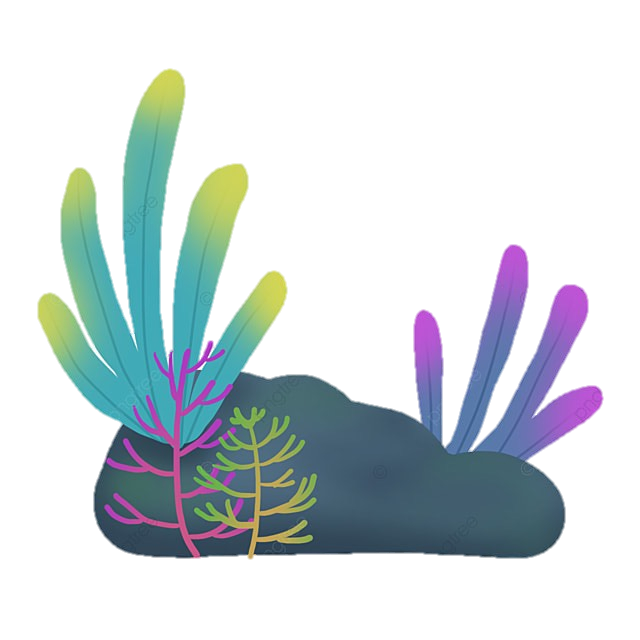 Ngôi kể
Ngôi thứ nhất
[Speaker Notes: Giáo án của Thảo Nguyên 0979818956]
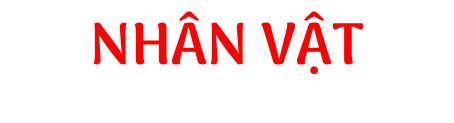 + Pi-e A-rôn-nác: vị giáo sư- nhà sinh học biển
+ Công-xây: anh thợ việc trung thành của giáo sư
+ Nét Len: thợ săn cá voi của Canada
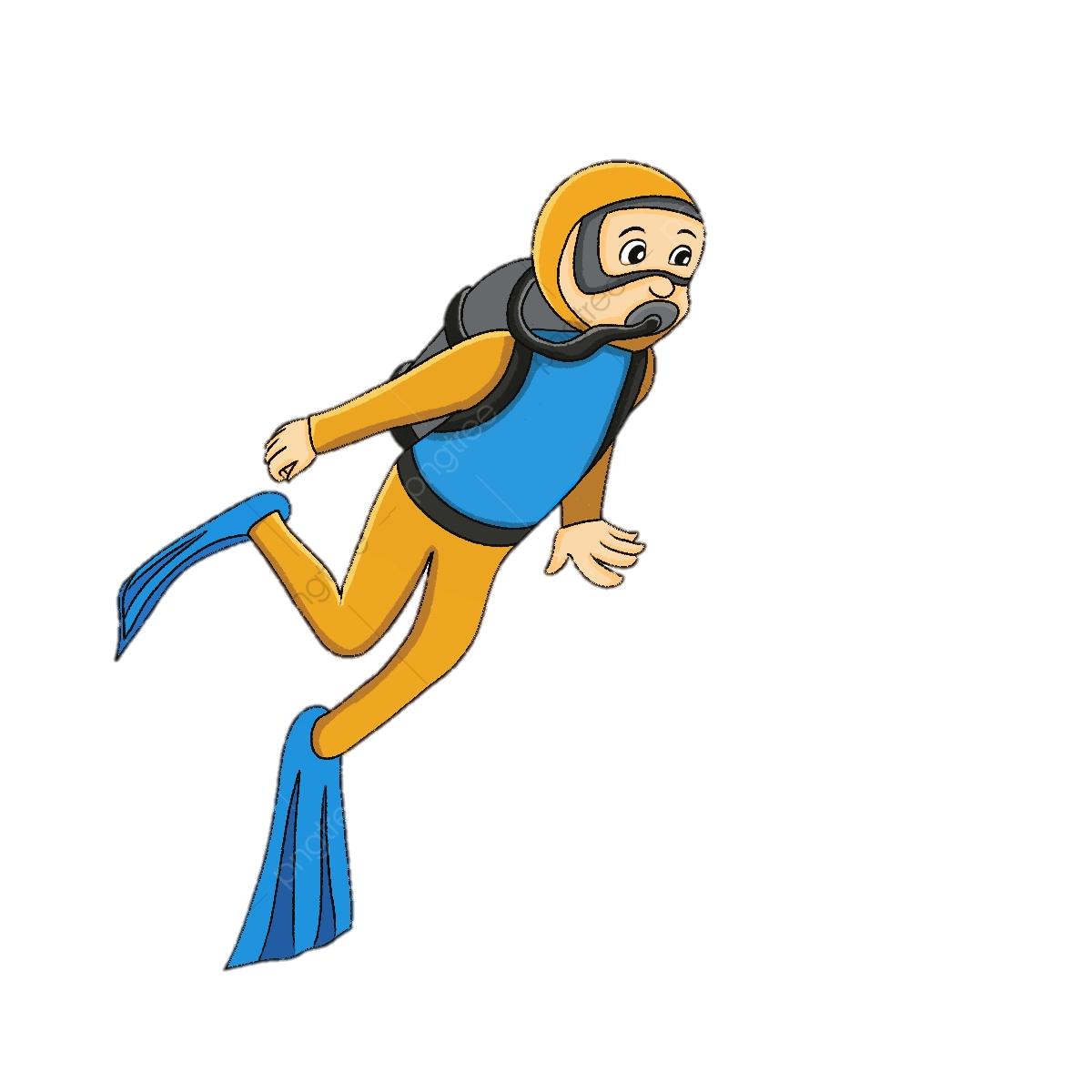 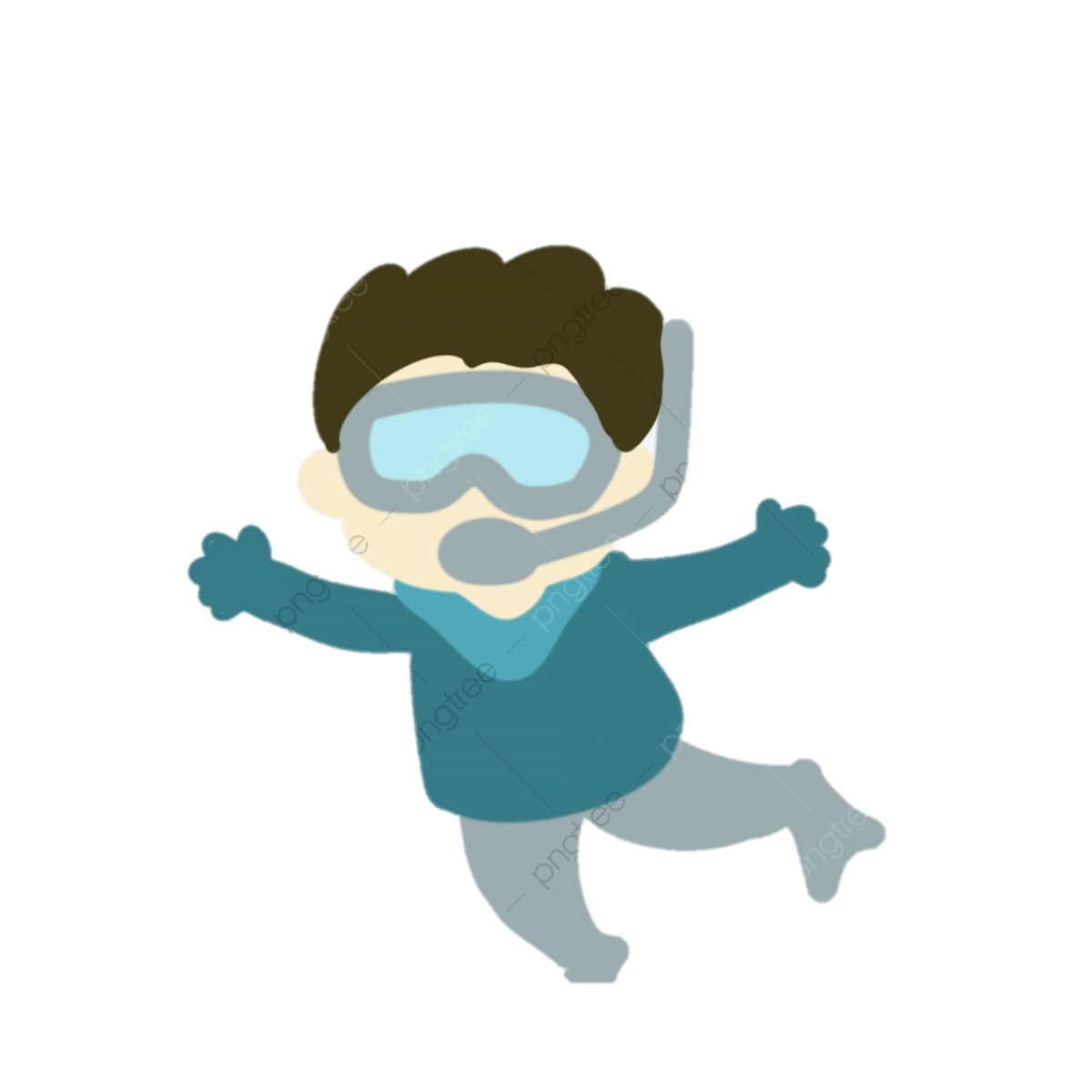 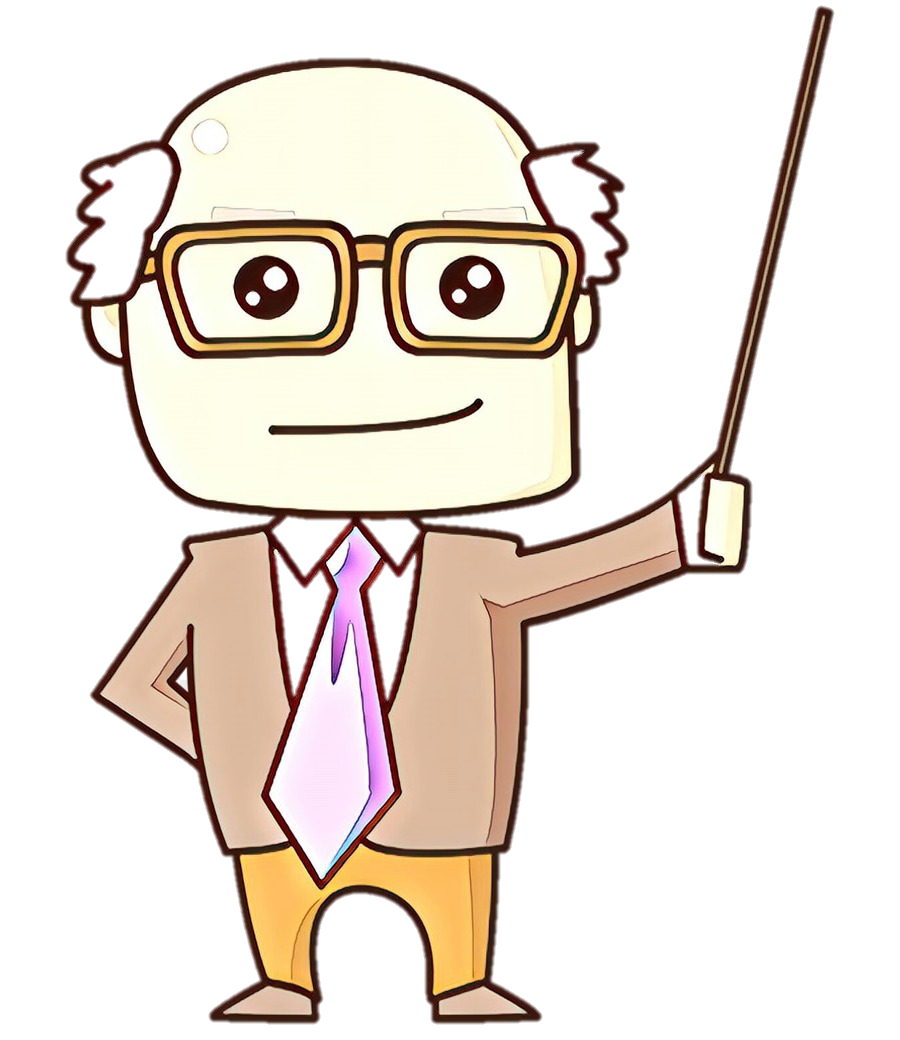 [Speaker Notes: Giáo án của Thảo Nguyên 0979818956]
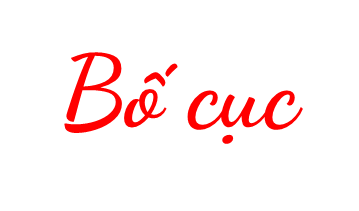 - Phần 1: Từ đầu… nhưng nó vẫn phớt lờ.
 Cuộc rượt đuổi con cá của chiếc tàu chiến.
- Phần 2: Tiếp theo …rơi xuống nước
 Cuộc đọ sức giữa tàu chiến và con cá
- Phần 3: Đoạn còn lại

 Phát hiện sự thật về con cá
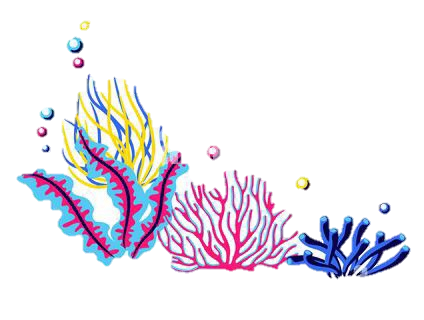 Đoàn thám hiểm khởi hành từ Brooklyn trên tàu Hải quân Hoa Kỳ Abraham Lincoln, đi vòng quanh Cape Horn và đi về phía nam đến Thái Bình Dương. Con tàu đụng độ con quái vật sau một thời gian dài tìm kiếm và tấn công nó. Ned ném một ngọn giáo vào con cá. Con quái vật quay lại và tấn công tàu Lincoln, làm hỏng bánh lái. Aronas rơi xuống biển, Conseil đã chủ động nhảy cùng chủ của mình. Cả hai nổi trên mặt nước, ngày hôm sau họ gặp Ned trên lưng một con cá. Bộ ba phát hiện ra rằng "con cá quái vật" là một chiếc tàu ngầm khác xa so với thời của nó. Họ nhanh chóng bị bắt và đưa vào bên trong con tàu, nơi họ gặp thuyền trưởng Nemo, người sáng tạo và chỉ huy bí ẩn.
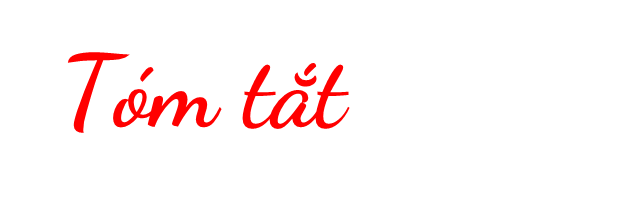 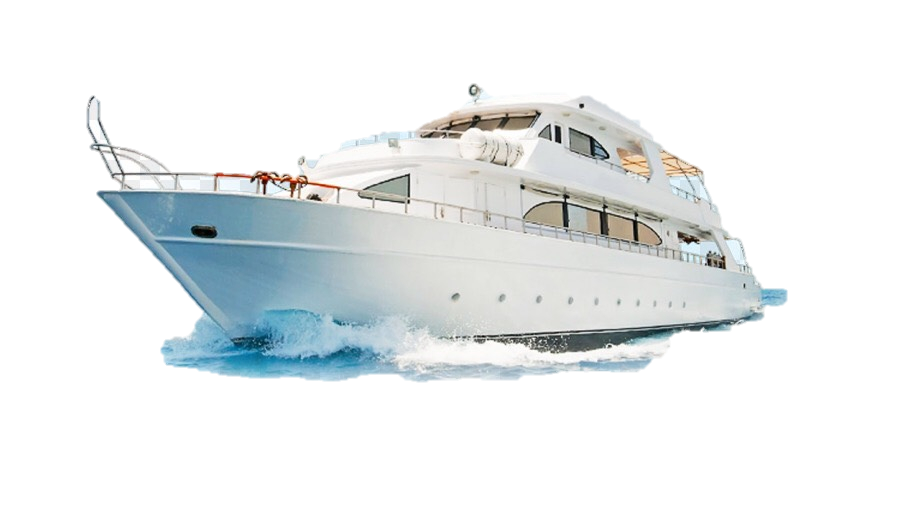 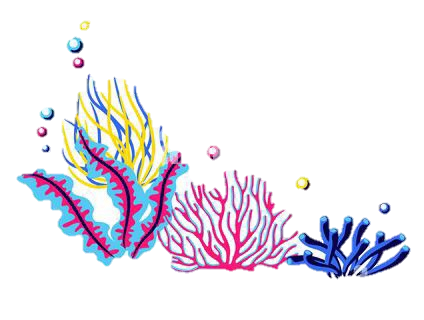 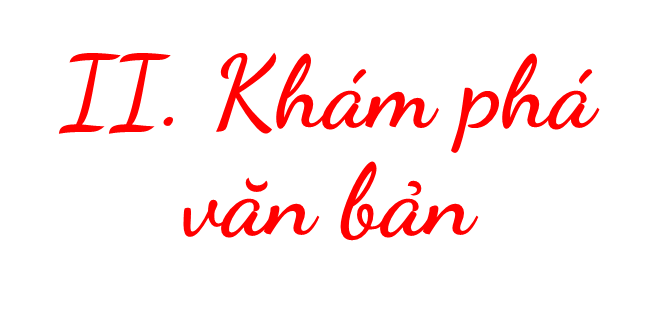 [Speaker Notes: Giáo án của Thảo Nguyên 0979818956]
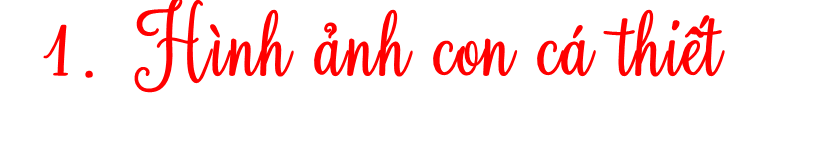 a. Sự xuất hiện
- Đoàn thuyền phát hiện con cá 
- Thời gian: xuất hiện 8 giờ sáng
- Không gian:
+ Dải sương mù dày đặc
+ Chân trời mở rộng và sáng rõ
+ Cách chiếc tàu hai hải lý
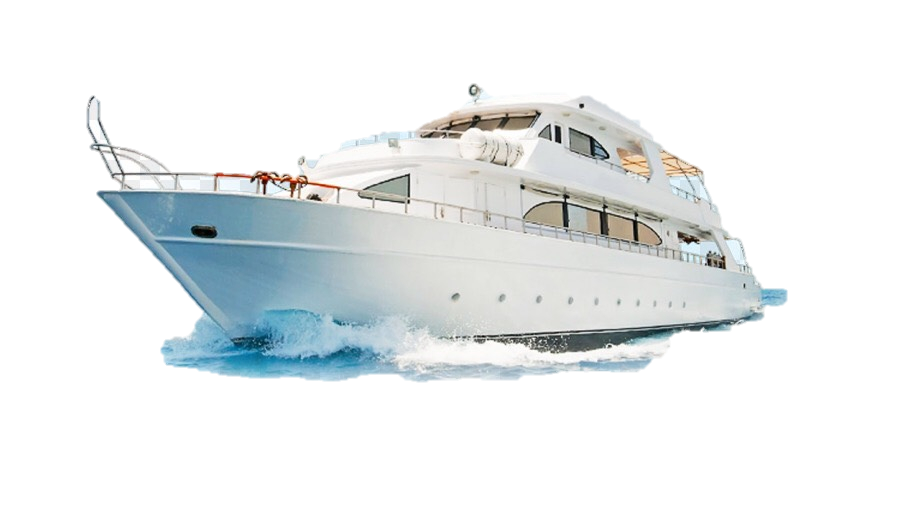 [Speaker Notes: Giáo án của Thảo Nguyên 0979818956]
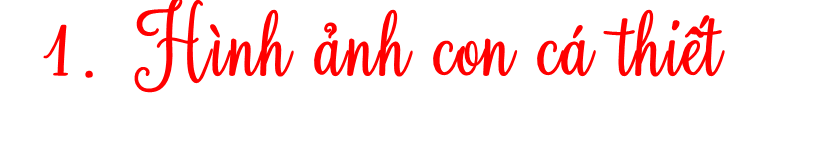 b. Hình ảnh con cá thiết
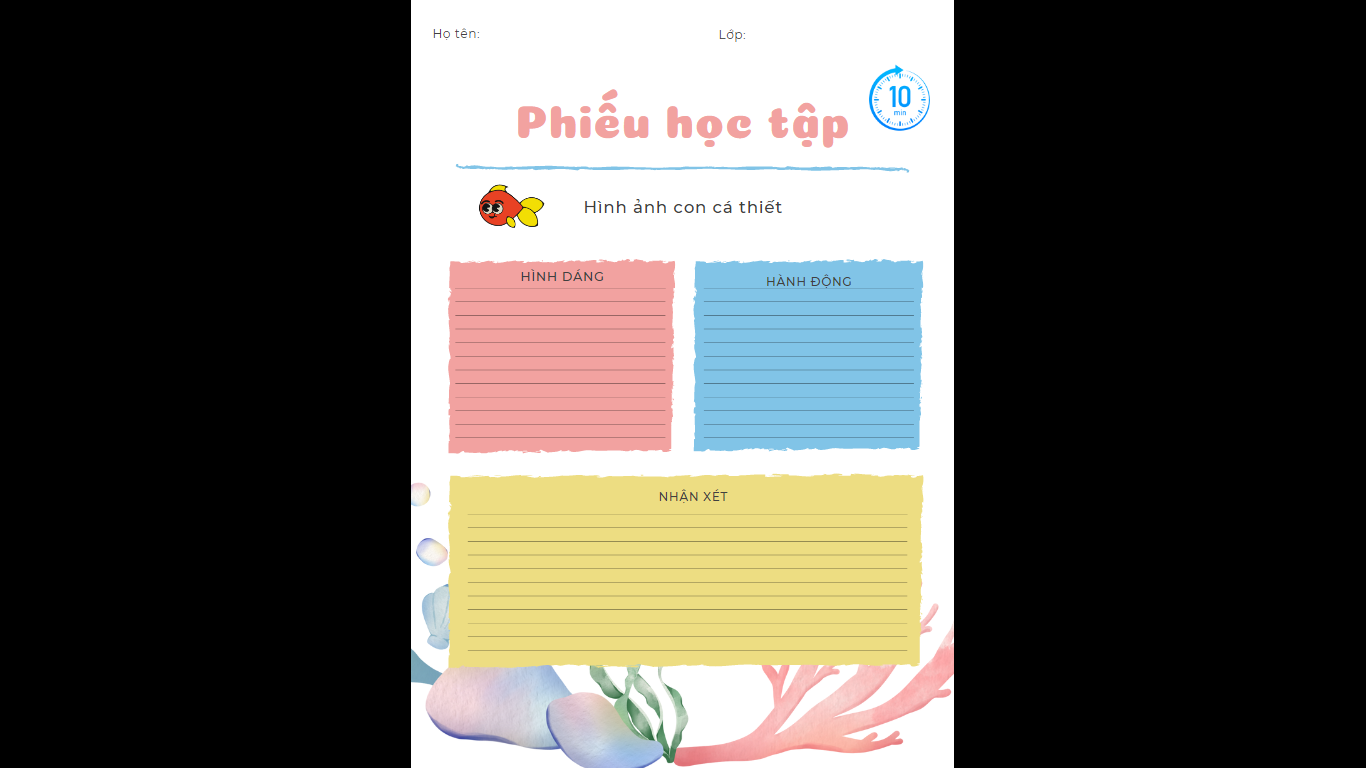 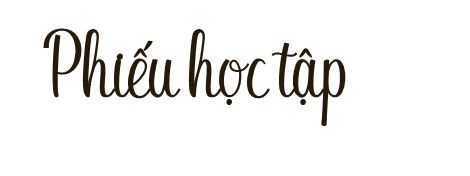 Yêu cầu: chia 2 nhóm hoàn thiện phiếu học tập 
Thời gian: 10 phút
[Speaker Notes: Giáo án của Thảo Nguyên 0979818956]
[Speaker Notes: Giáo án của Thảo Nguyên 0979818956]
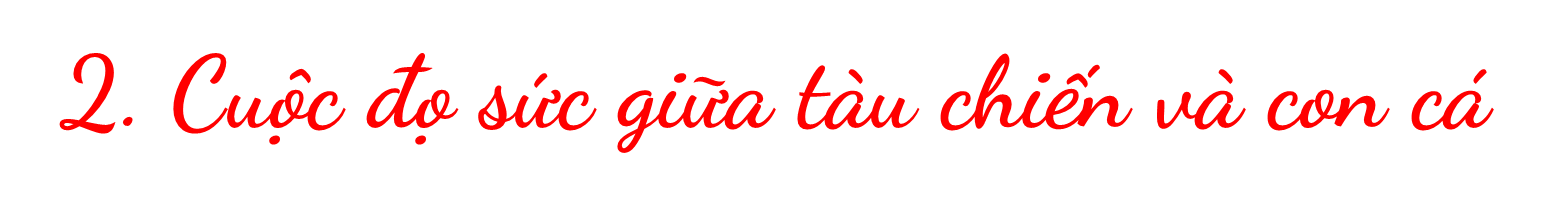 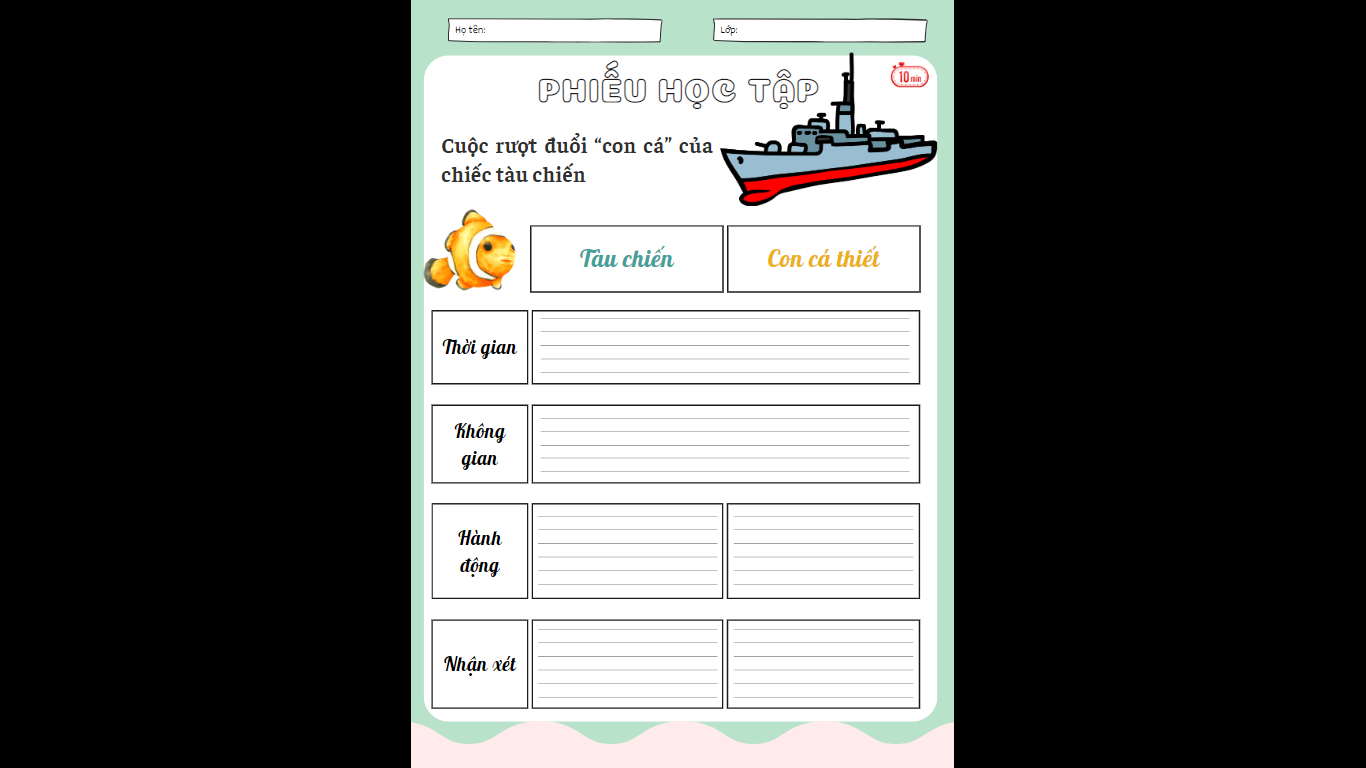 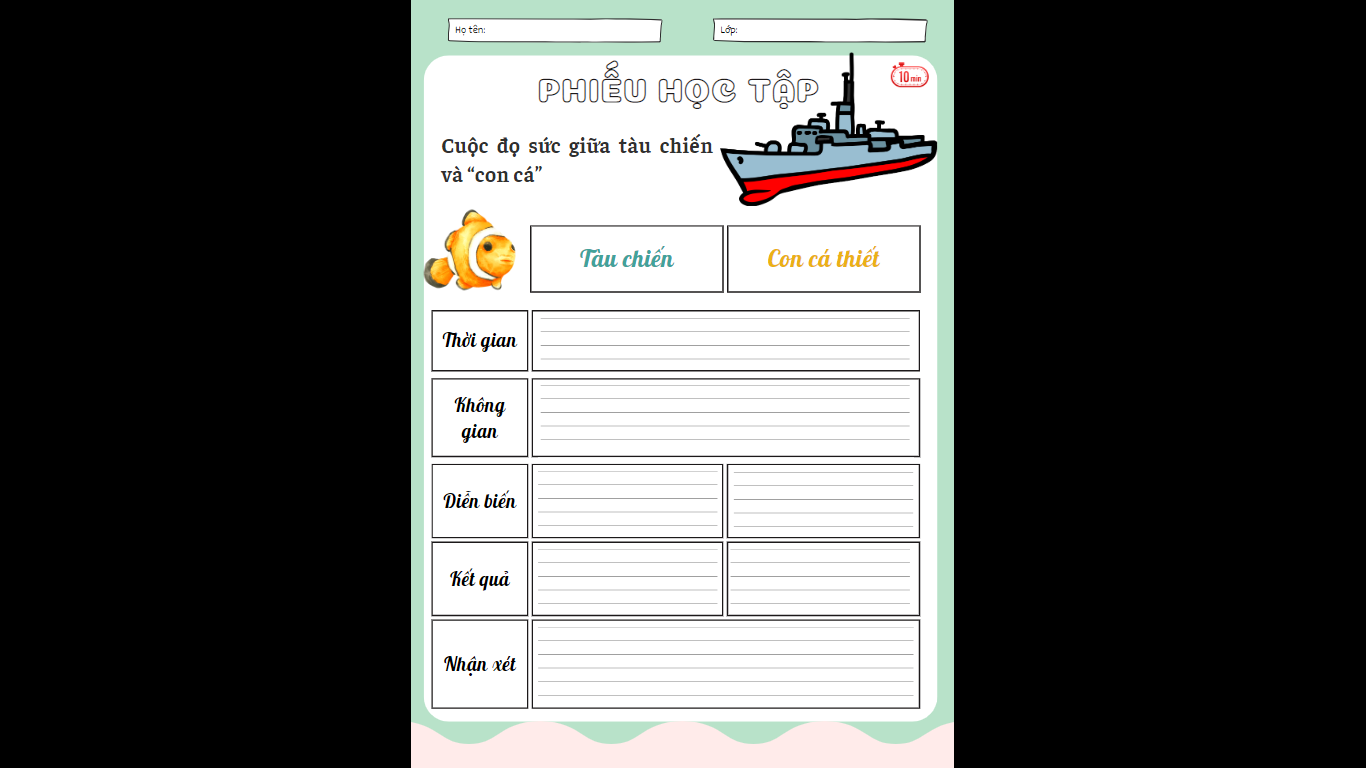 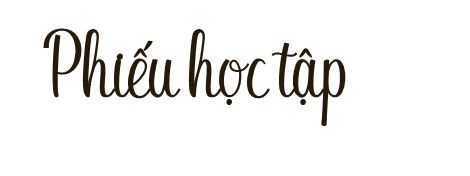 Yêu cầu: chia 2 nhóm hoàn thiện phiếu học tập 
+ Nhóm 1: cuộc rượt đuổi
+ Nhóm 2: cuộc đọ sức
Thời gian: 10 phút
[Speaker Notes: Giáo án của Thảo Nguyên 0979818956]
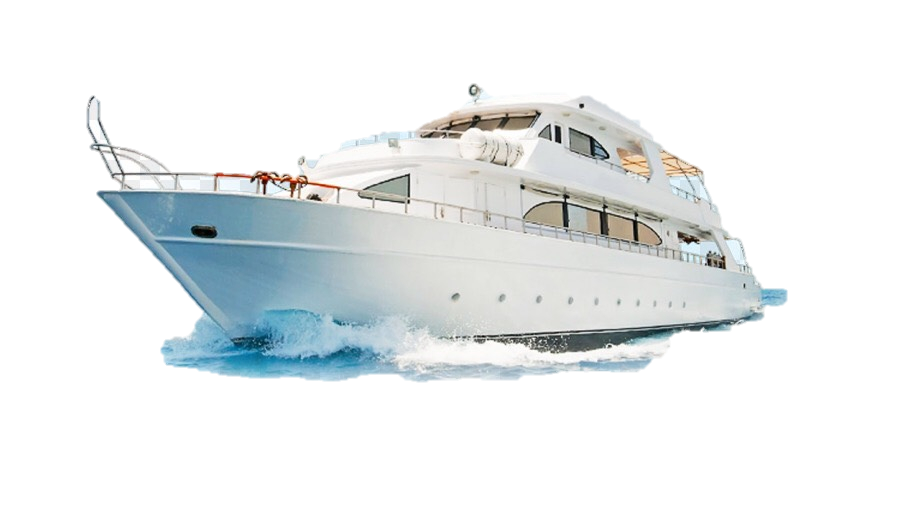 [Speaker Notes: Giáo án của Thảo Nguyên 0979818956]
[Speaker Notes: Giáo án của Thảo Nguyên 0979818956]
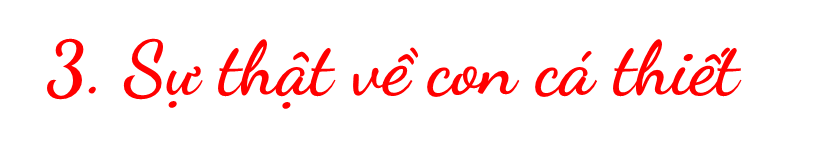 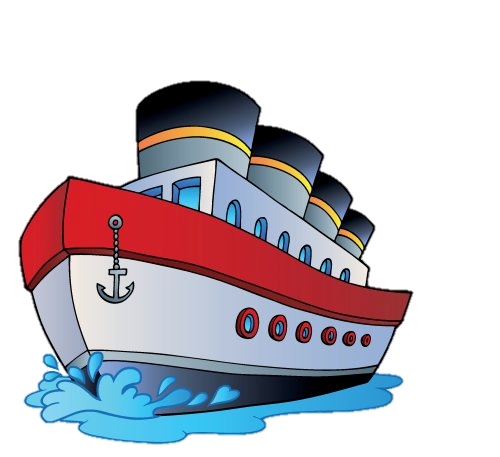 [Speaker Notes: Giáo án của Thảo Nguyên 0979818956]
[Speaker Notes: Giáo án của Thảo Nguyên 0979818956]
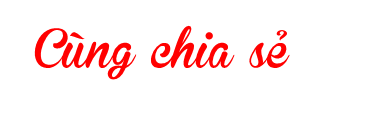 1- Nhan đề Hai vạn dặm dưới biển đã thể hiện ước mơ gì của Giuyn Véc-nơ và những người cùng thời với ông? Ước mơ ấy ngày nay đã được hiện thực hóa như thế nào?
2- Theo em, nhà văn đã sáng tạo ra hình ảnh chiếc tàu ngầm dựa trên cơ sở hiện thực nào?
3- Theo em, con người cần làm gì để vừa chinh phục đại dương, vừa không ảnh hưởng đến môi trường biển?
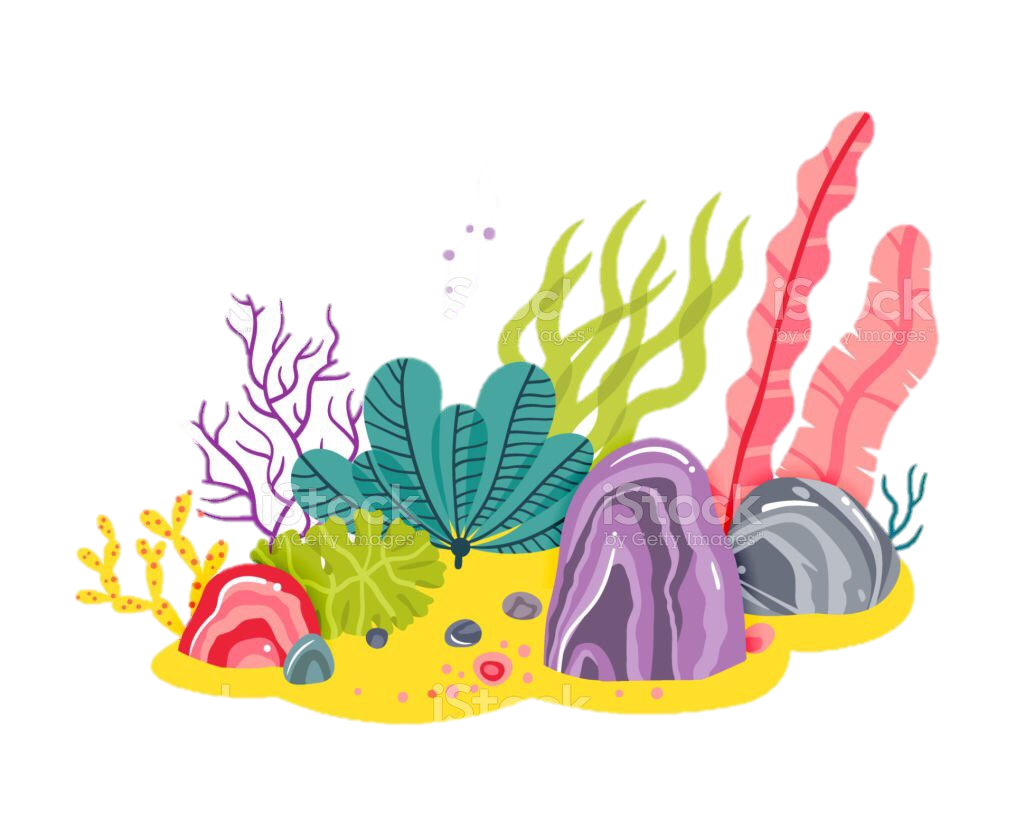 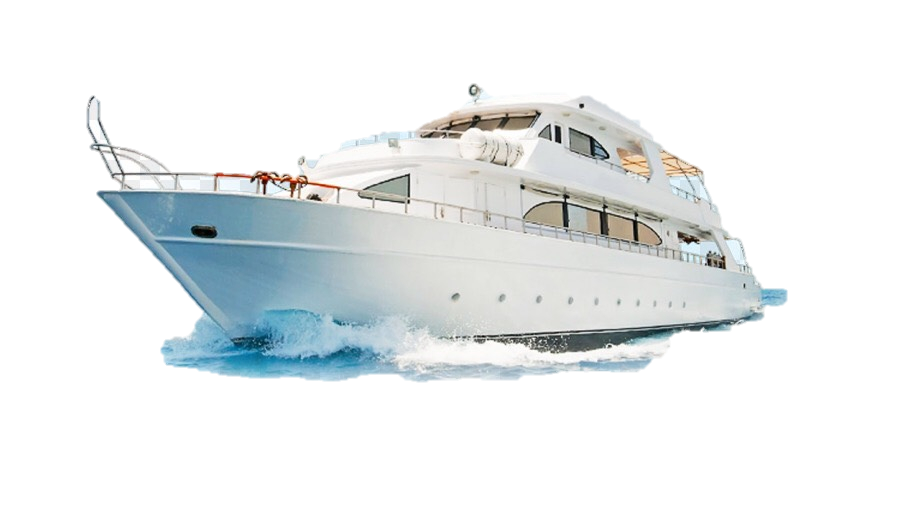 [Speaker Notes: Giáo án của Thảo Nguyên 0979818956]
1- Nhan đề “Hai vạn dặm dưới biển” đã thể hiện ước mơ khám phá tận sâu dưới đáy biển - nơi còn nhiều bí ẩn của Giuyn Véc-nơ và những người cùng thời với ông.
- Ước mơ ấy ngày nay đã được hiện thực hóa: con người có thể lặn sâu xuống dưới biển, đã có những tàu ngầm, con người đã có nhiều hiểu biết về đại dương.
2- Nhà văn đã sáng tạo ra chiếc tàu ngầm dựa trên cơ sở khoa học về công nghệ chế tạo tàu biển.
- Vào thời gian tác giả sáng tác, thế giới đã có tàu chạy dưới mặt nước, tuy nhiên vẫn còn thô sơ, đơn giản
3- Theo em, để vừa chinh phục đại dương vừa không làm ảnh hưởng đến môi trường biển, con người cần có ý thức bảo vệ môi trường biển, không xả các chất xả thải chưa qua xử lí xuống biển, đánh bắt các động vật một cách hợp lí……
[Speaker Notes: Giáo án của Thảo Nguyên 0979818956]
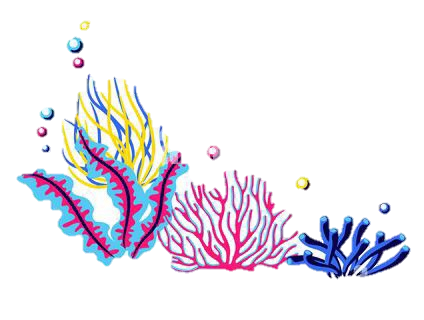 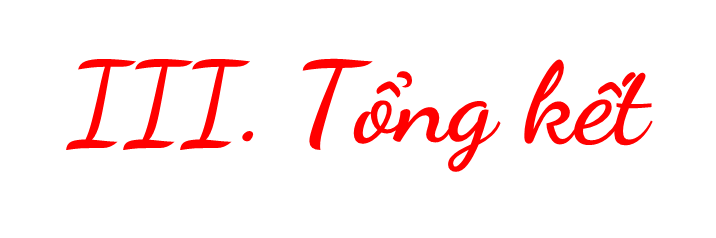 [Speaker Notes: Giáo án của Thảo Nguyên 0979818956]
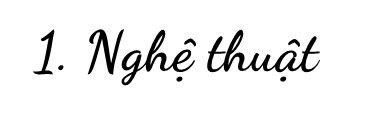 - Nhân hoá, so sánh sinh động, giàu hình ảnh.
- Sử dụng ngôn ngữ đối thoại.
- Miêu tả tâm lí nhân vật.
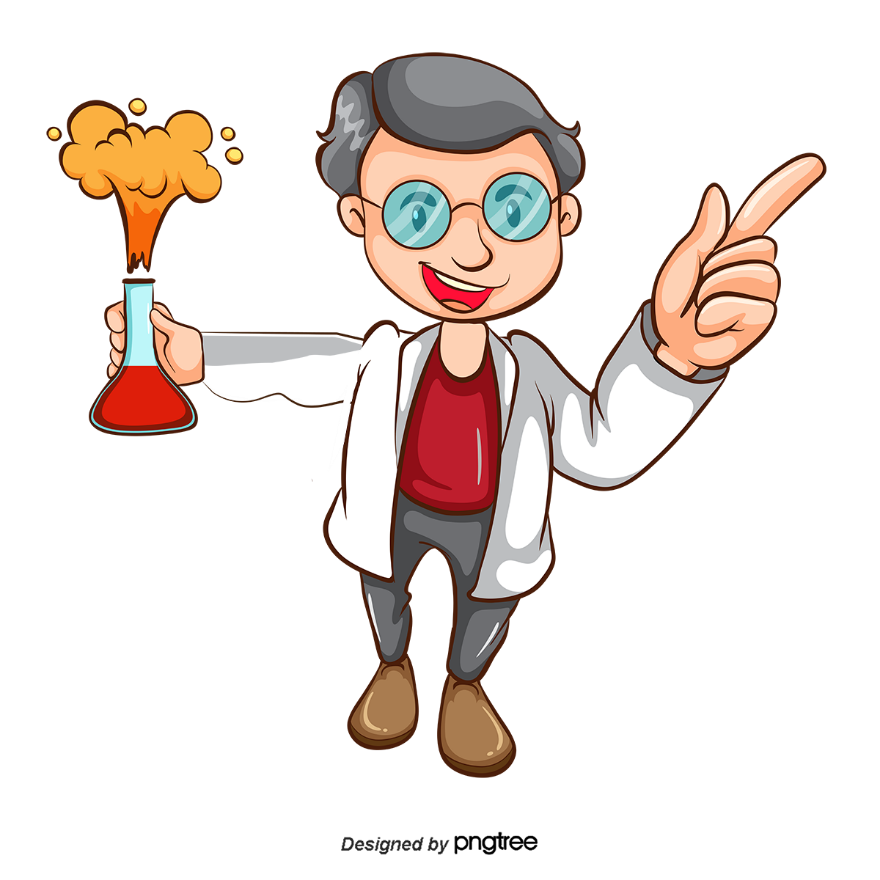 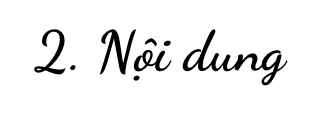 - Kể về cuộc phiêu lưu đầy lí thú và hấp dẫn của các thuỷ thủ và vị giáo sư.
- Qua đó ca ngợi những chuyến phiêu lưu để chinh phục và khám phá những điều bí ẩn của con người.
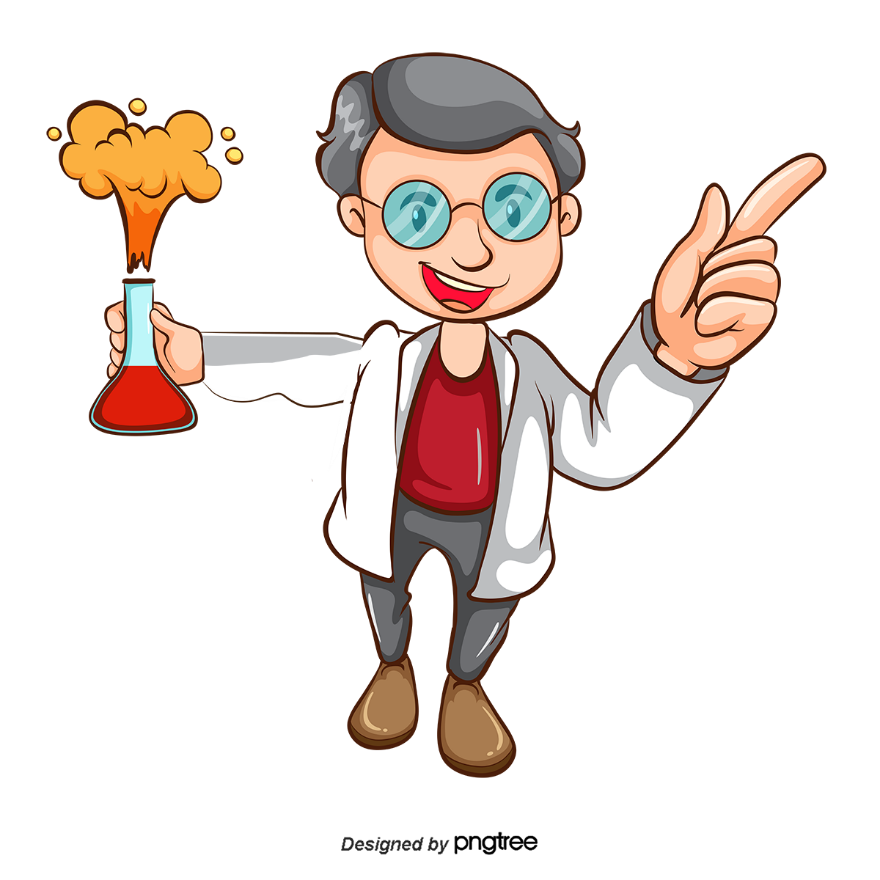 Viết đoạn văn (khoảng 10- 12 câu) kể tiếp (theo tưởng tượng của em) về sự kiện diễn ra sau tình huống nhân vật "tôi", Công-xây và Nét Len bị kéo vào bên trong con tàu ngầm.
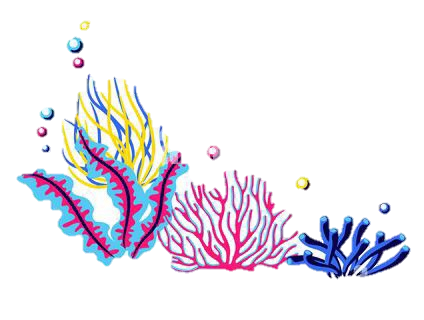 [Speaker Notes: Giáo án của Thảo Nguyên 0979818956]
Cuộc bắt cóc diễn ra trong nháy mắt. Chúng tôi chưa kịp hoàn hồn. Tôi không biết Công-xây và Nét Len cảm thấy thế nào, nhưng tôi thì sởn gai ốc trong cái nhà tù này. Tôi suy nghĩ, không biết những kẻ trong tàu này là ai? Bọn chúng có phải đám phỉ kiểu mới, tung hoành ngoài biển mới nổi gần đây hay không. Đang đắm chìm trong dòng suy nghĩ, thì có tiếng then cửa lách cách, cánh cửa mở ra, hai người bước vào. Một người lực lưỡng, vai rộng, đầu to với bộ tóc đen rối bù, còn một người trông có vẻ lanh lợi với cặp ria mép và đôi mắt sắc sảo. Chúng tiến lại gần chúng tôi, và nói một thứ ngôn ngữ kỳ lạ mà tôi không hề biết.
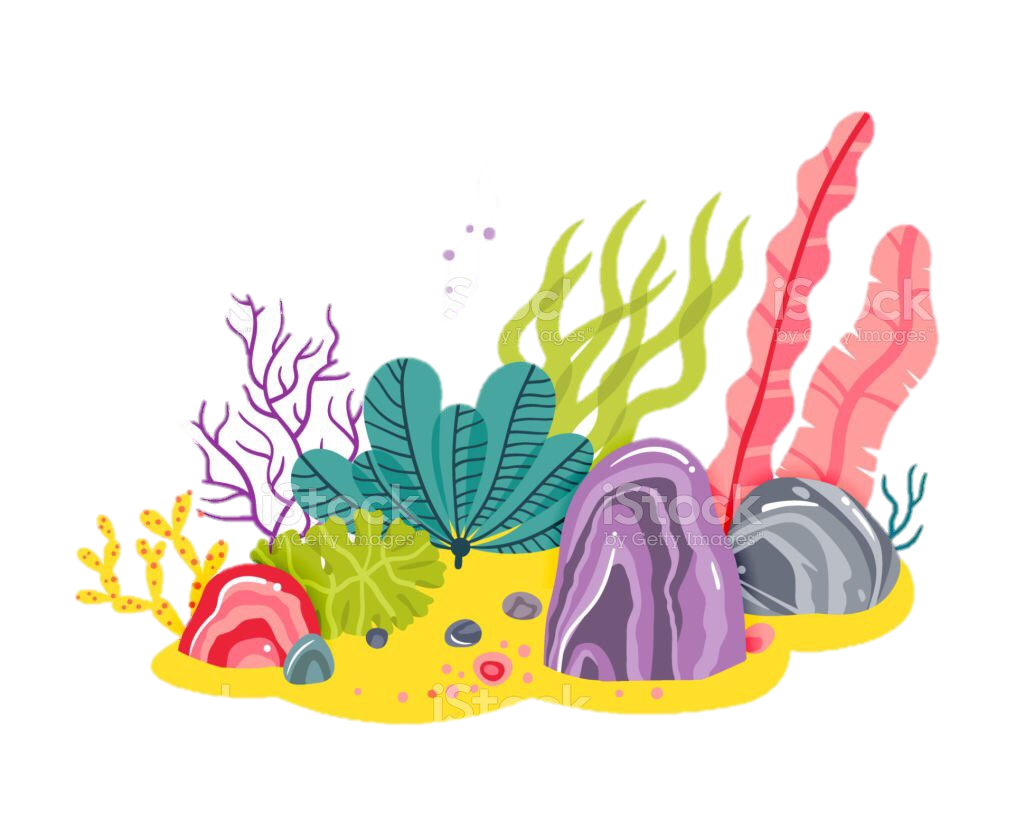 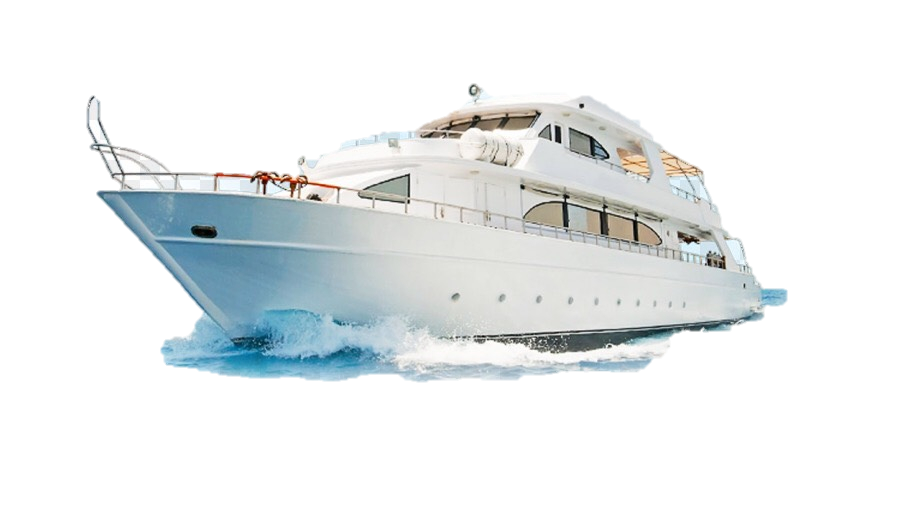 [Speaker Notes: Giáo án của Thảo Nguyên 0979818956]
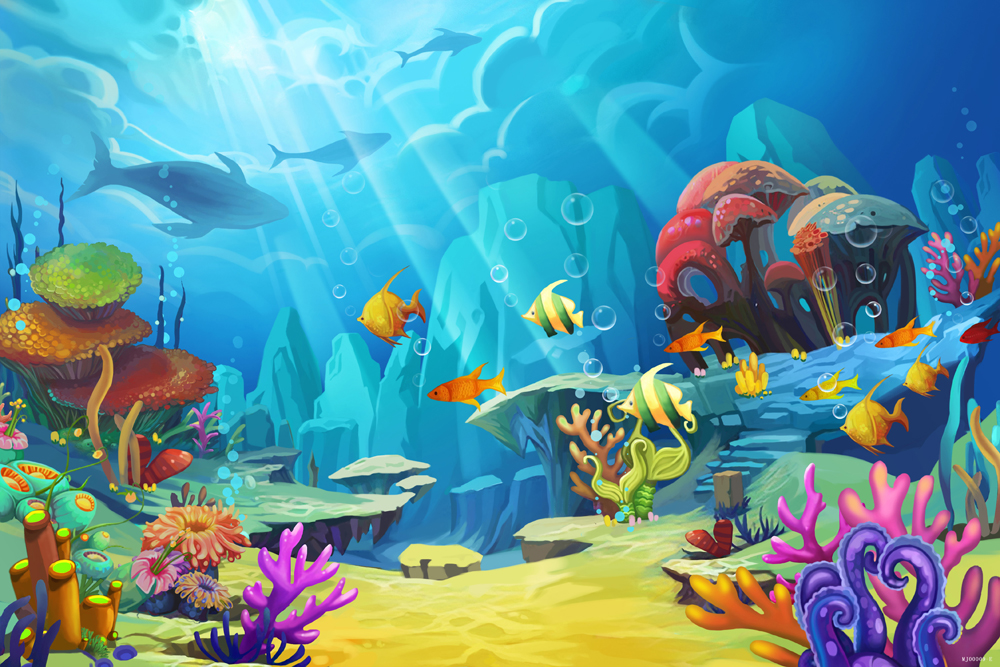 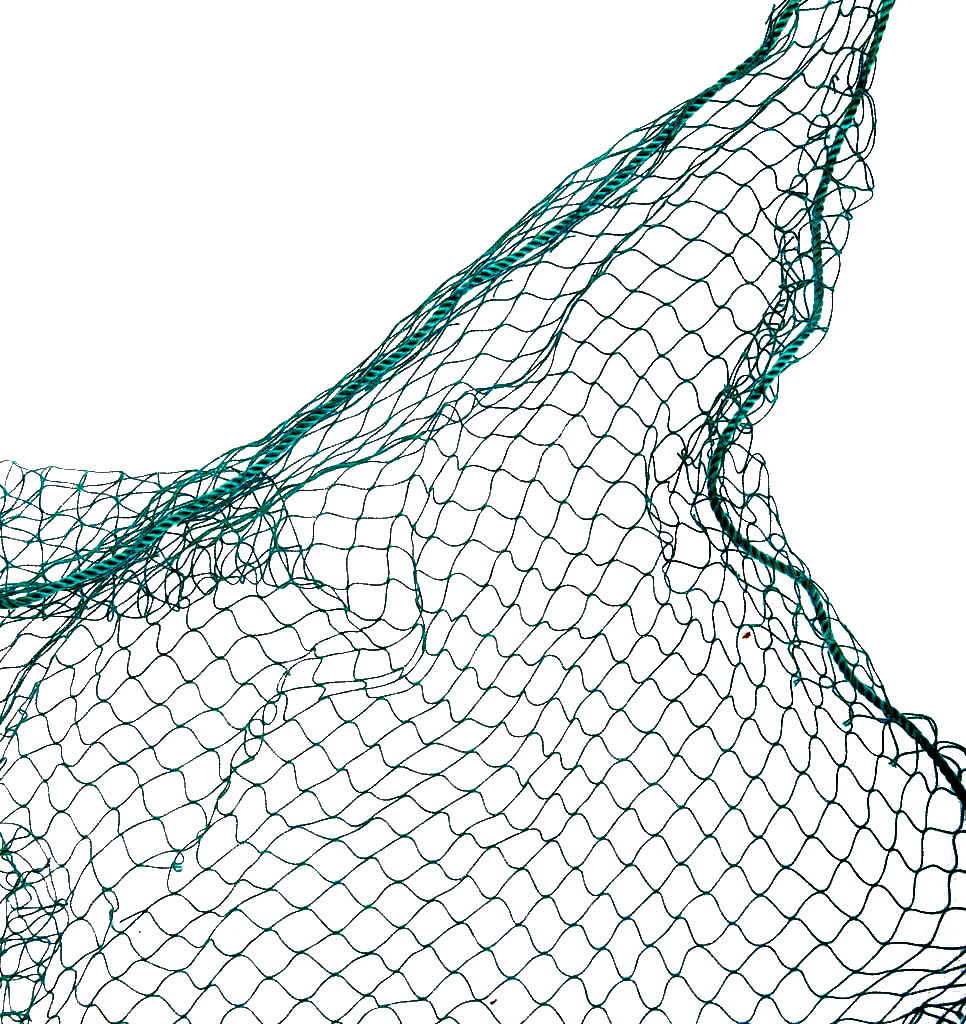 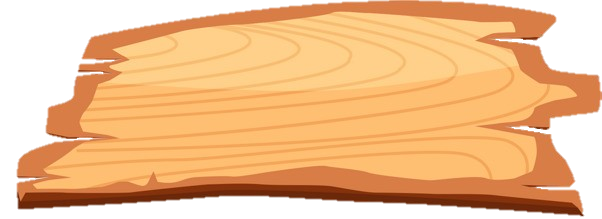 GIẢI CỨU
ĐẠI DƯƠNG
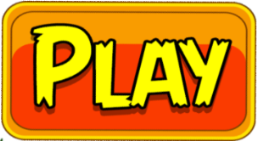 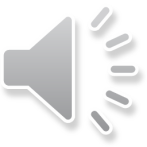 [Speaker Notes: Giáo án của Thảo Nguyên 0979818956]
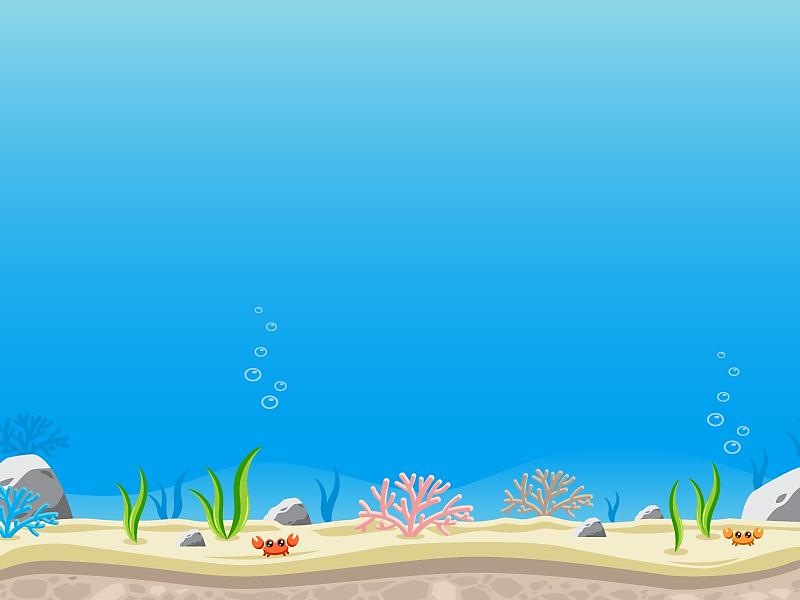 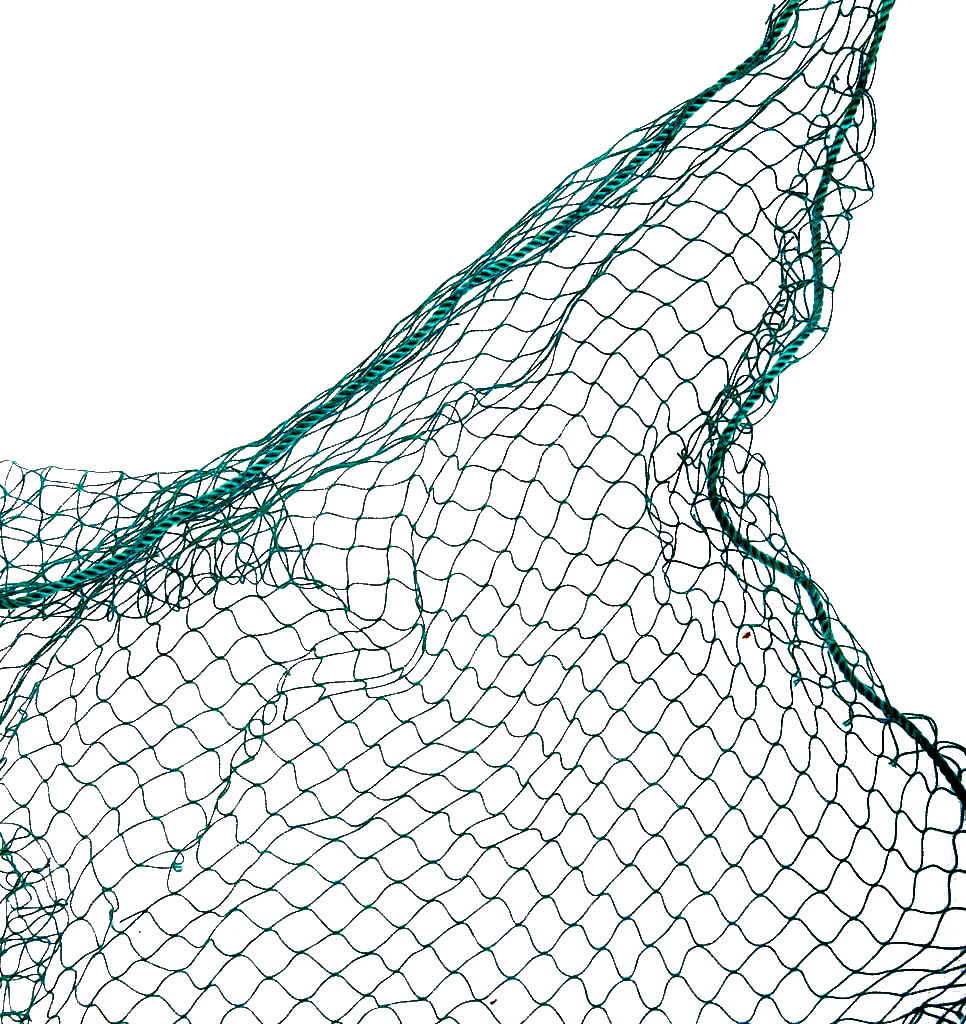 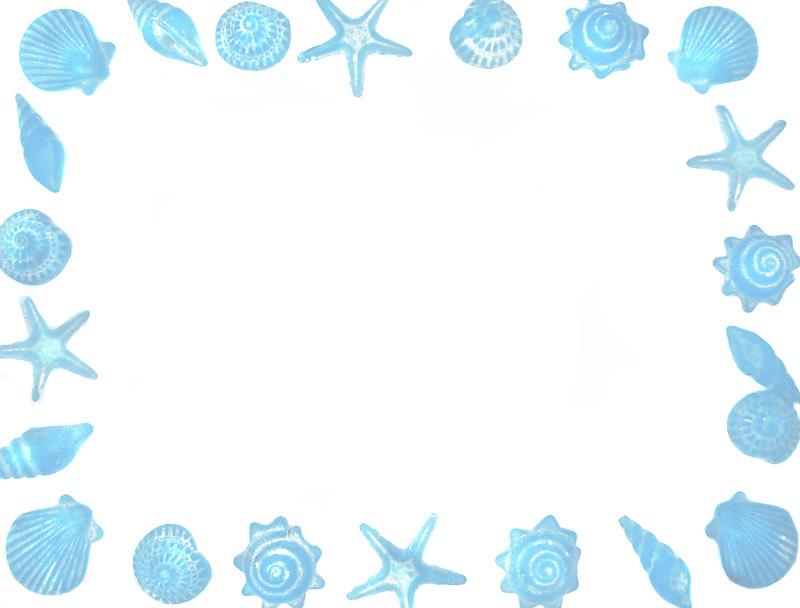 Bắt đầu!
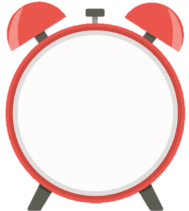 Ai là tác giả của tiểu thuyết “Hai vạn dặm dưới đáy biển”?
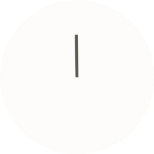 C. An-đéc-xen
A. En-đi Uya
B. Bret-bơ-ry
D. Giuyn véc-nơ
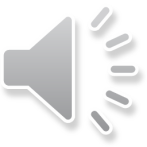 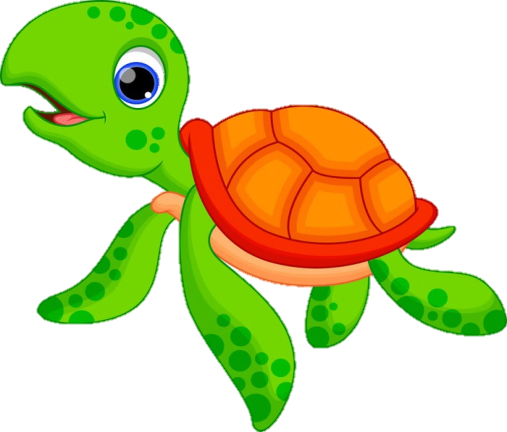 HẾT GIỜ
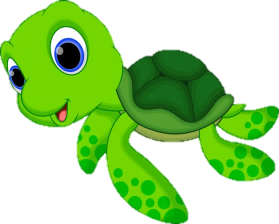 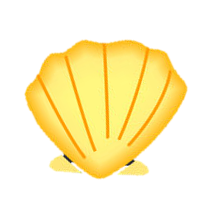 [Speaker Notes: Giáo án của Thảo Nguyên 0979818956]
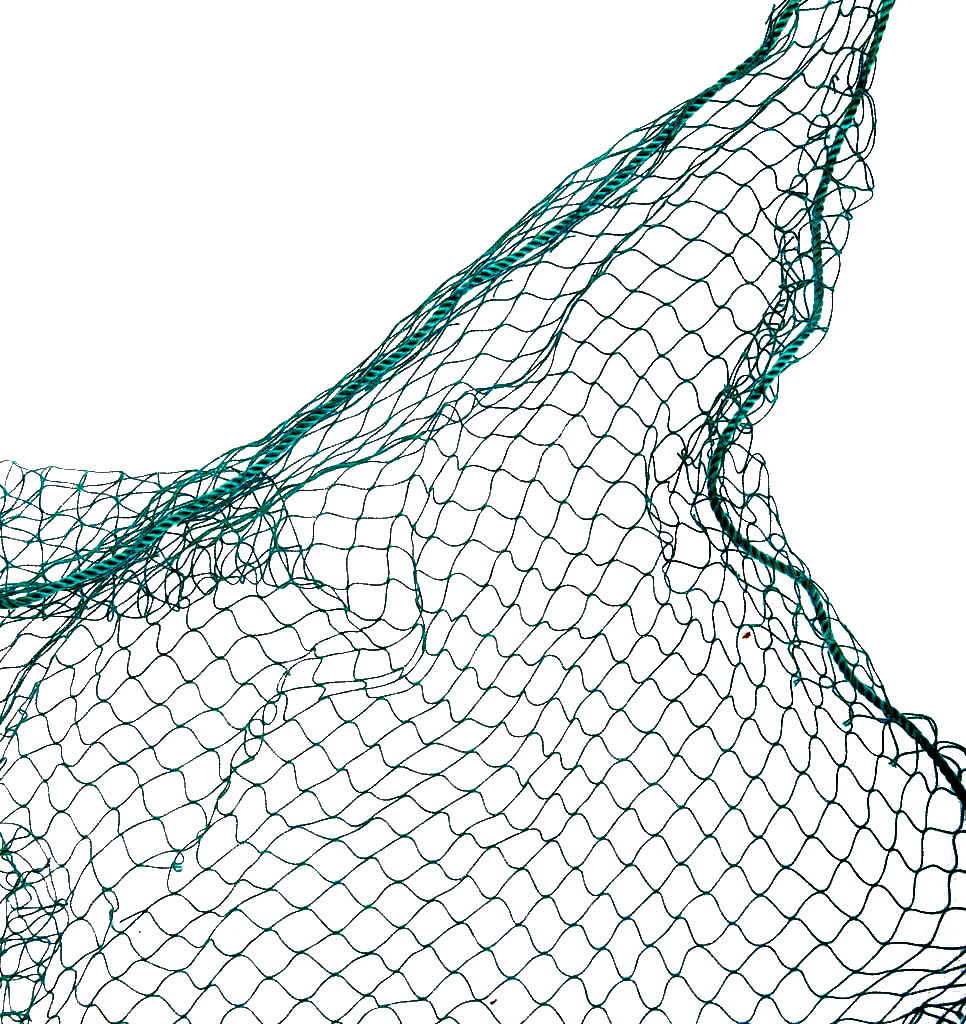 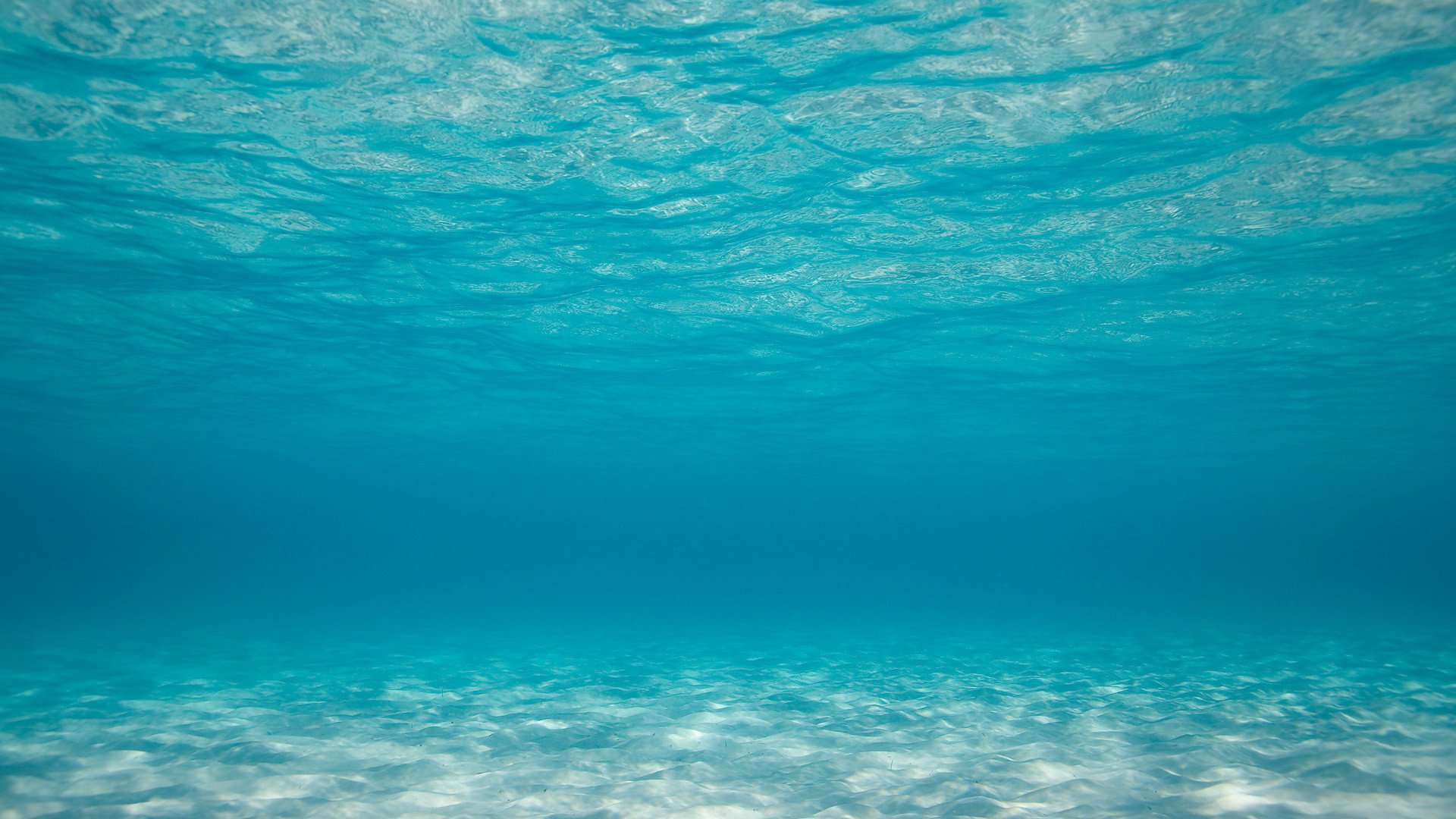 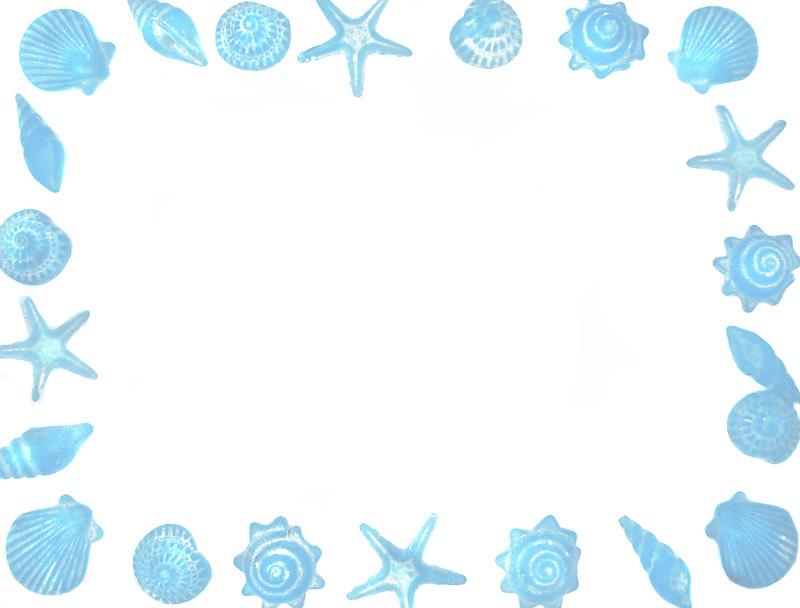 Bắt đầu!
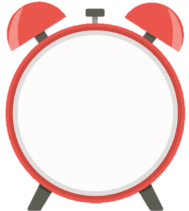 Đoạn trích “Cuộc chạm trán trên đại dương” được kể theo ngôi thứ mấy?
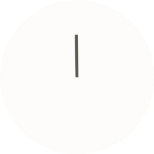 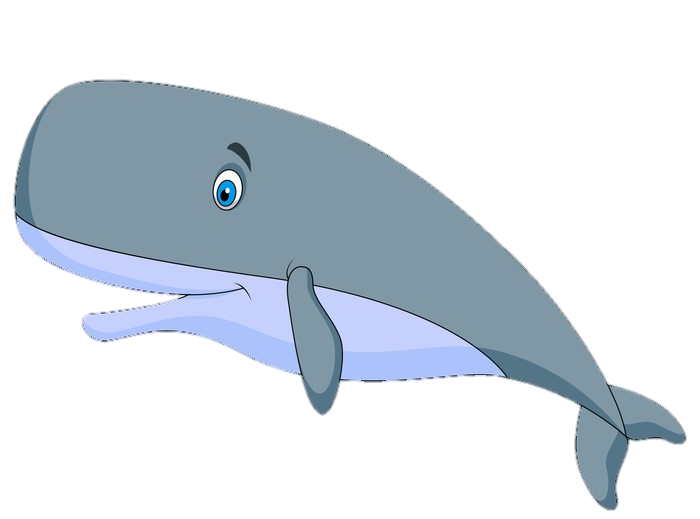 A. Ngôi thứ ba
B. Ngôi thứ nhất
D. Kết hợp cả 3 ngôi kể
C. Ngôi thứ hai
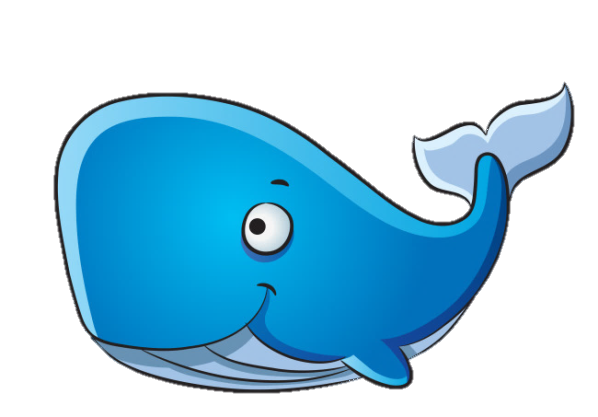 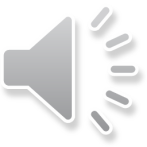 HẾT GIỜ
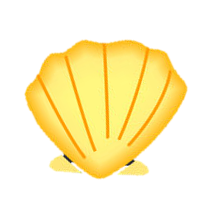 [Speaker Notes: Giáo án của Thảo Nguyên 0979818956]
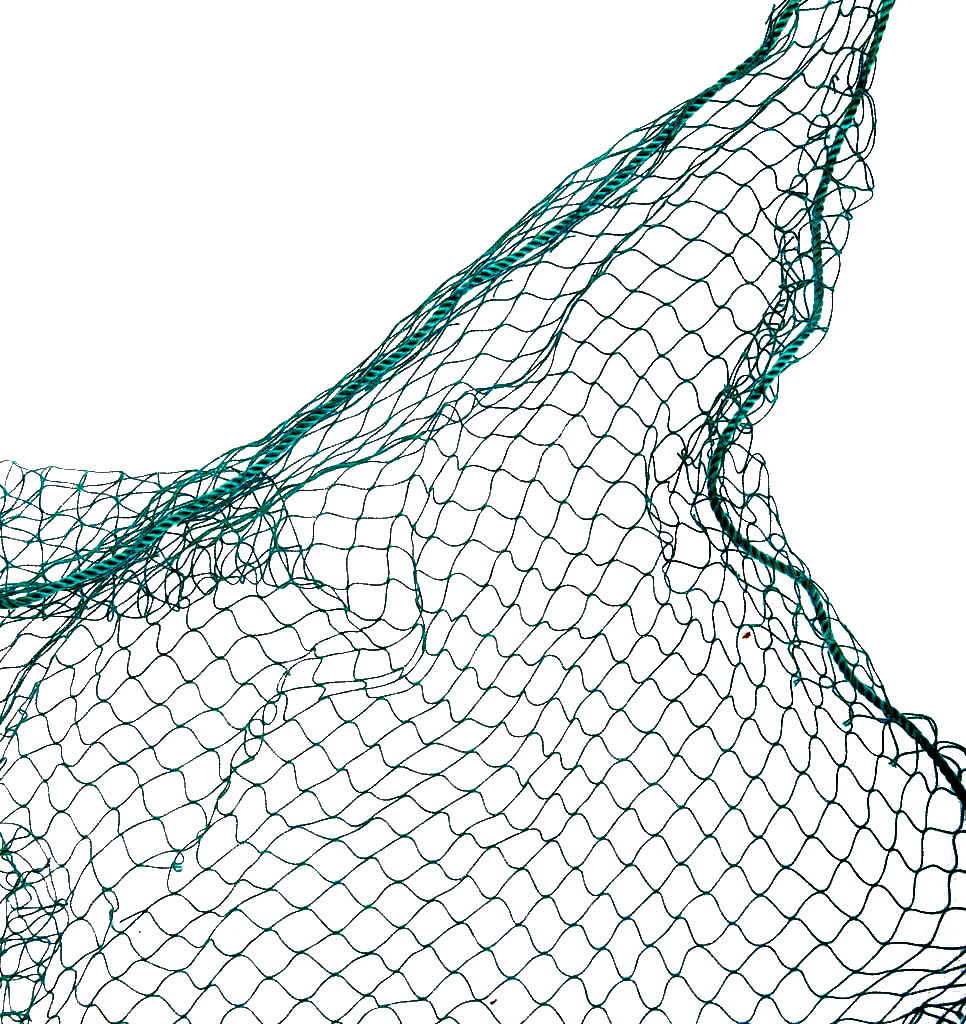 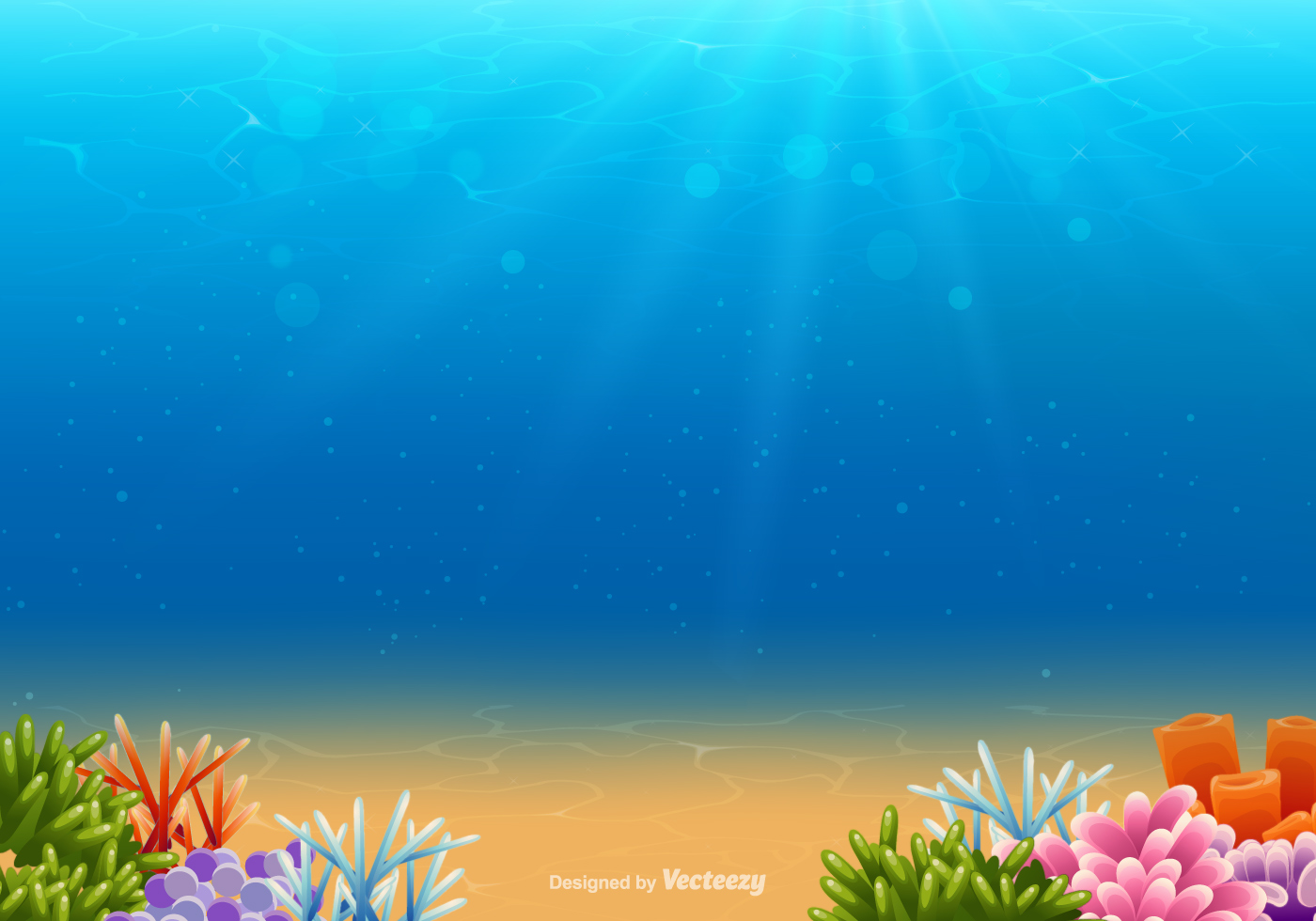 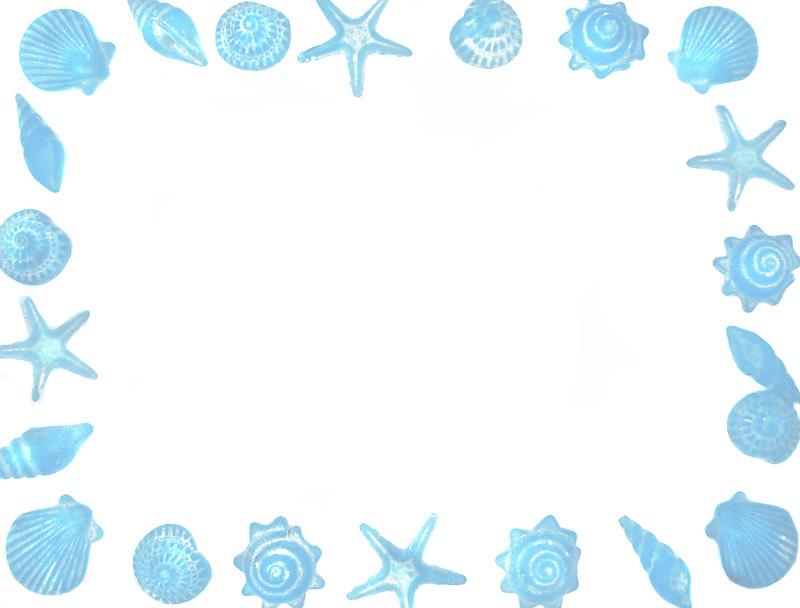 Cuộc đọ sức giữa tàu chiến và con cá diễn ra trong bao nhiêu giờ?
Bắt đầu!
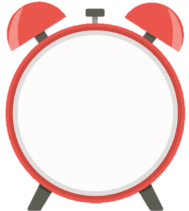 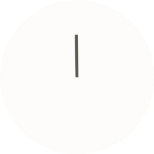 B. nửa ngày
A. Cả một ngày
C. một giờ đồng hồ
HẾT GIỜ
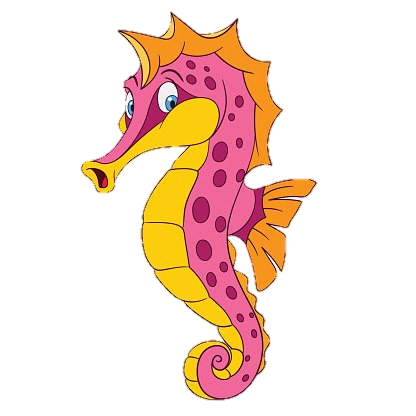 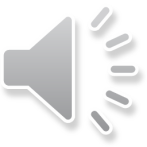 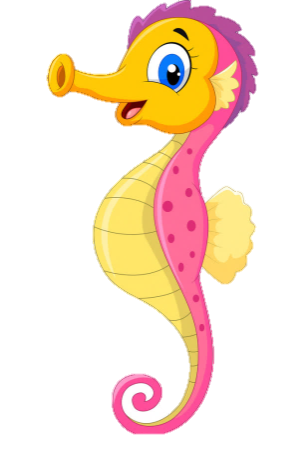 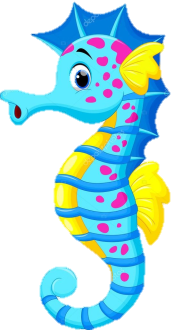 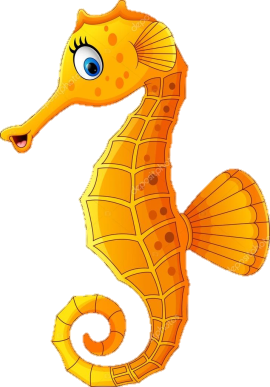 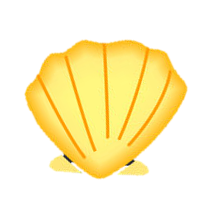 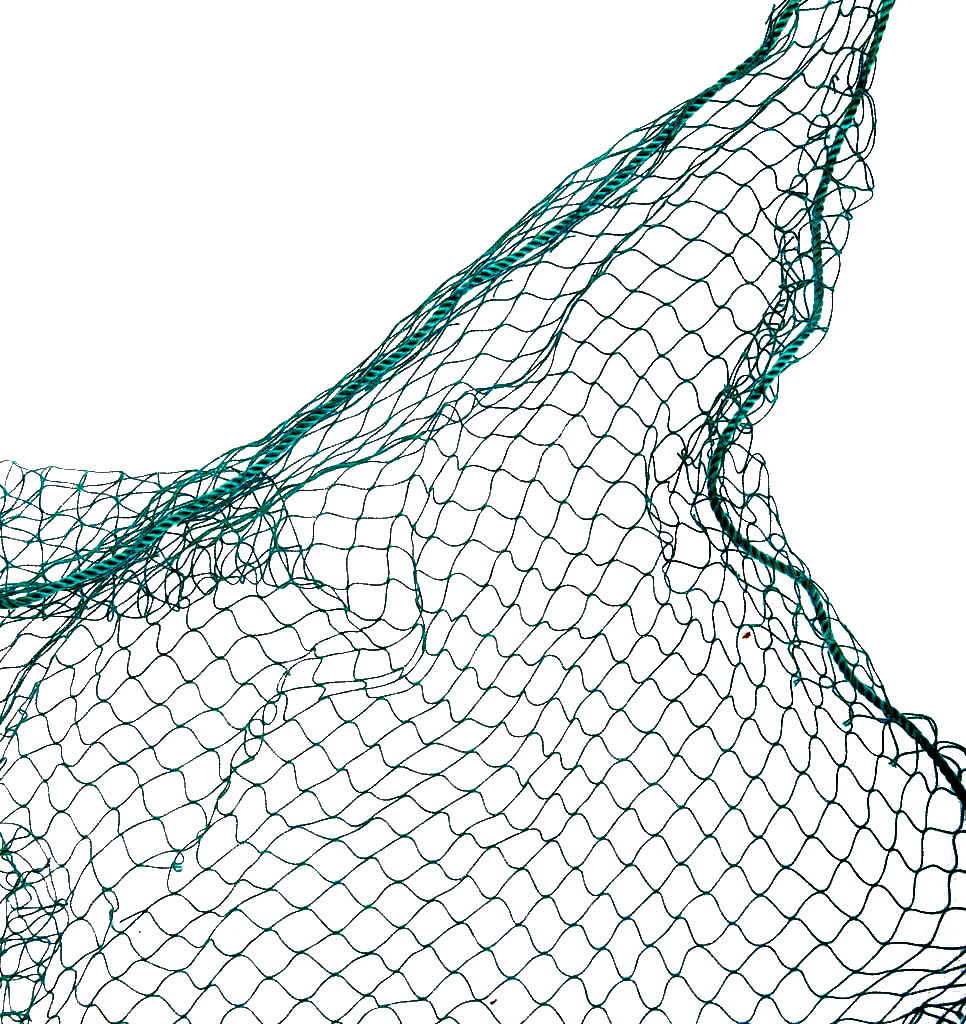 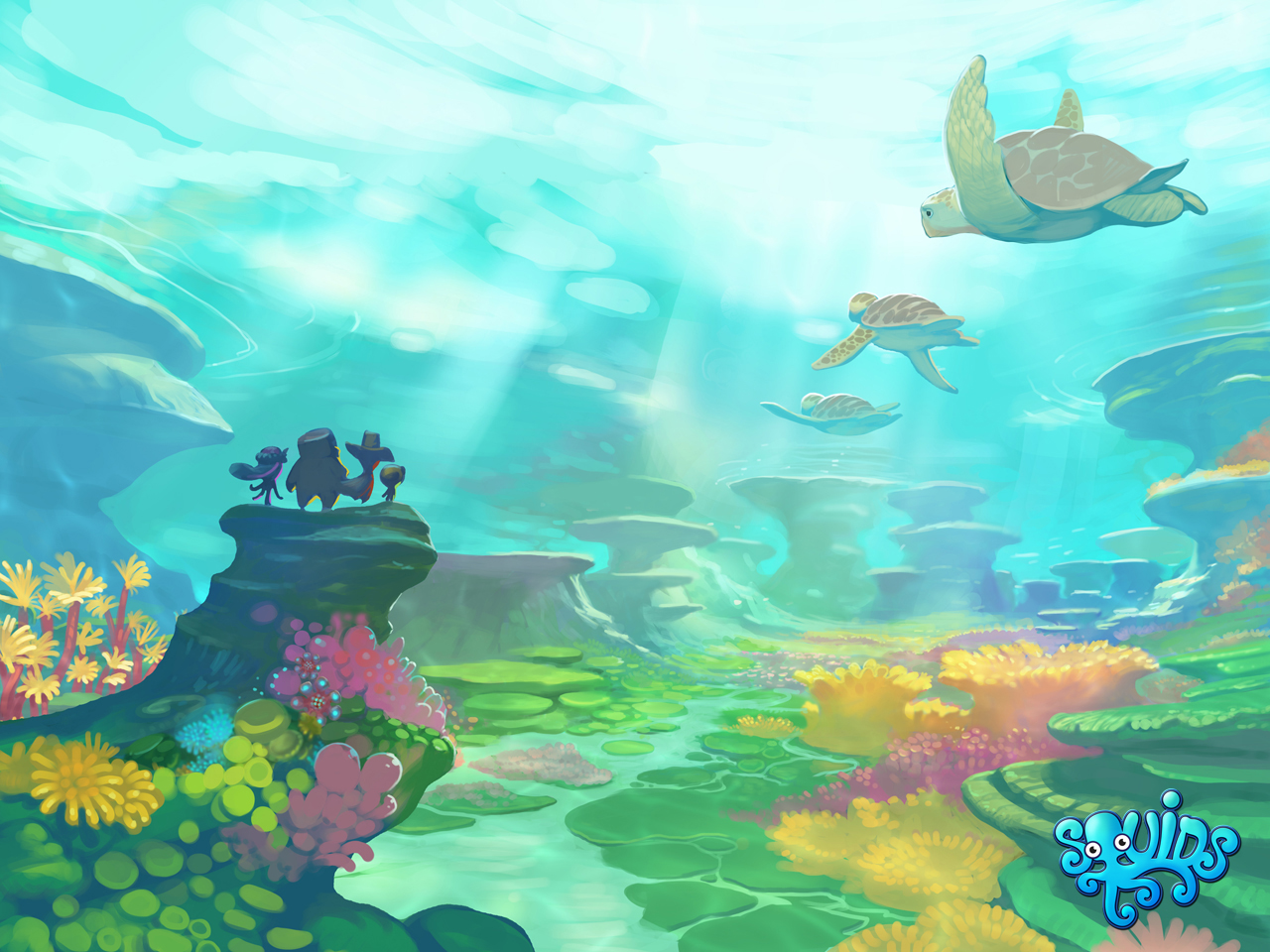 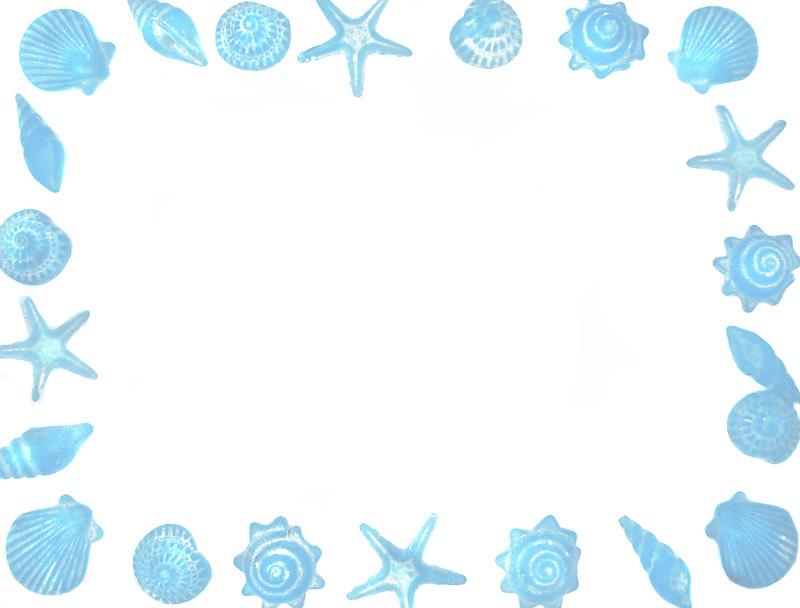 Cuối đoạn trích, tác giả nhận định con cá thiết chính là……
Bắt đầu!
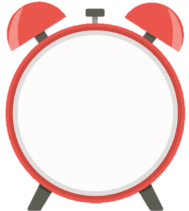 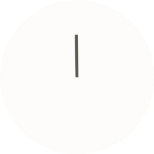 B. Chiếc tàu ngầm
A. Con quái vật
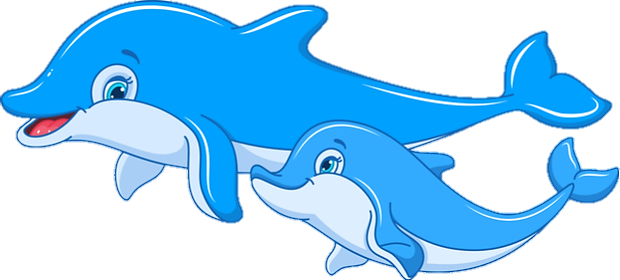 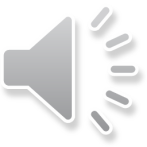 HẾT GIỜ
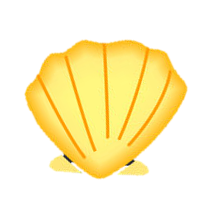